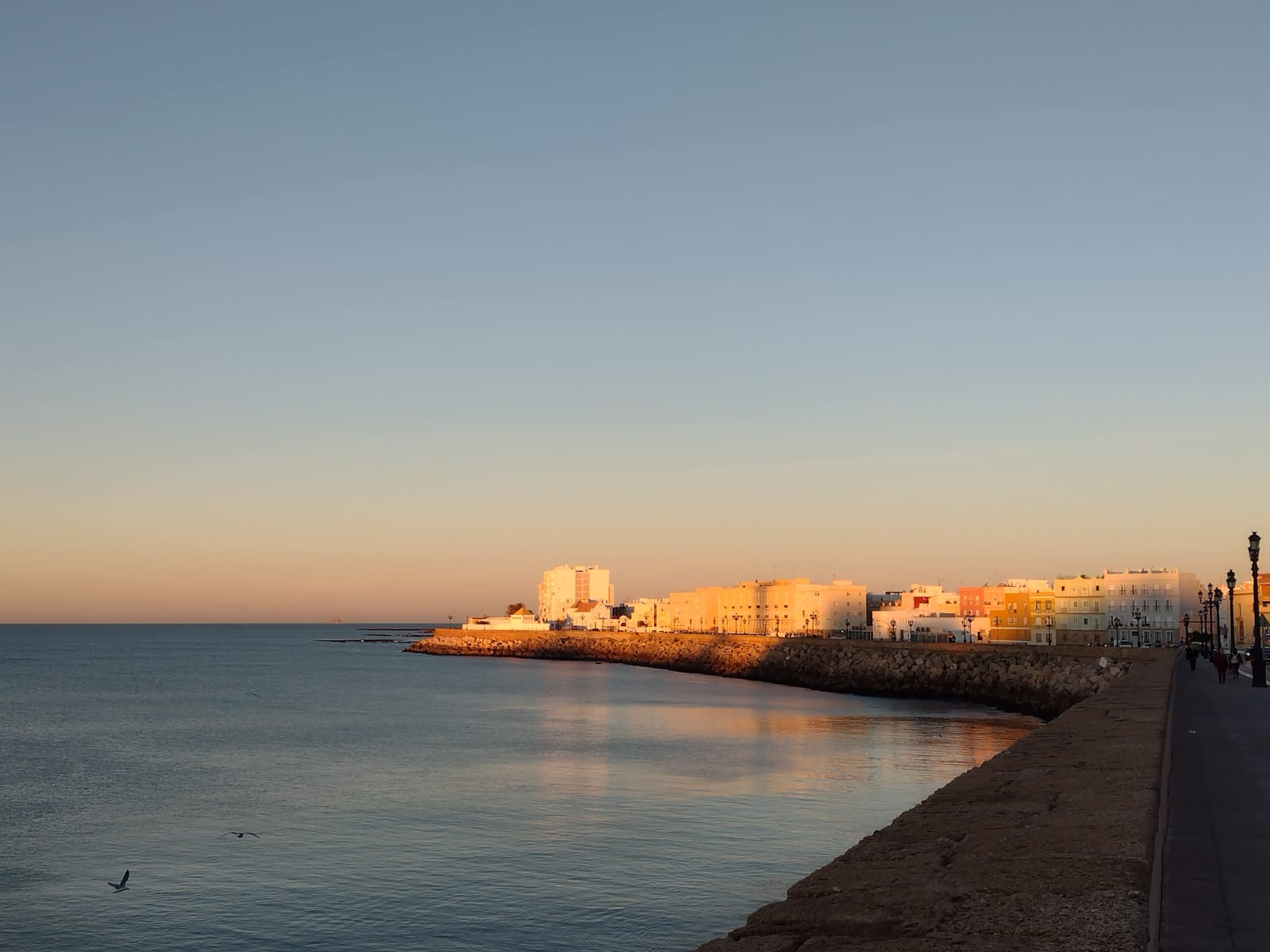 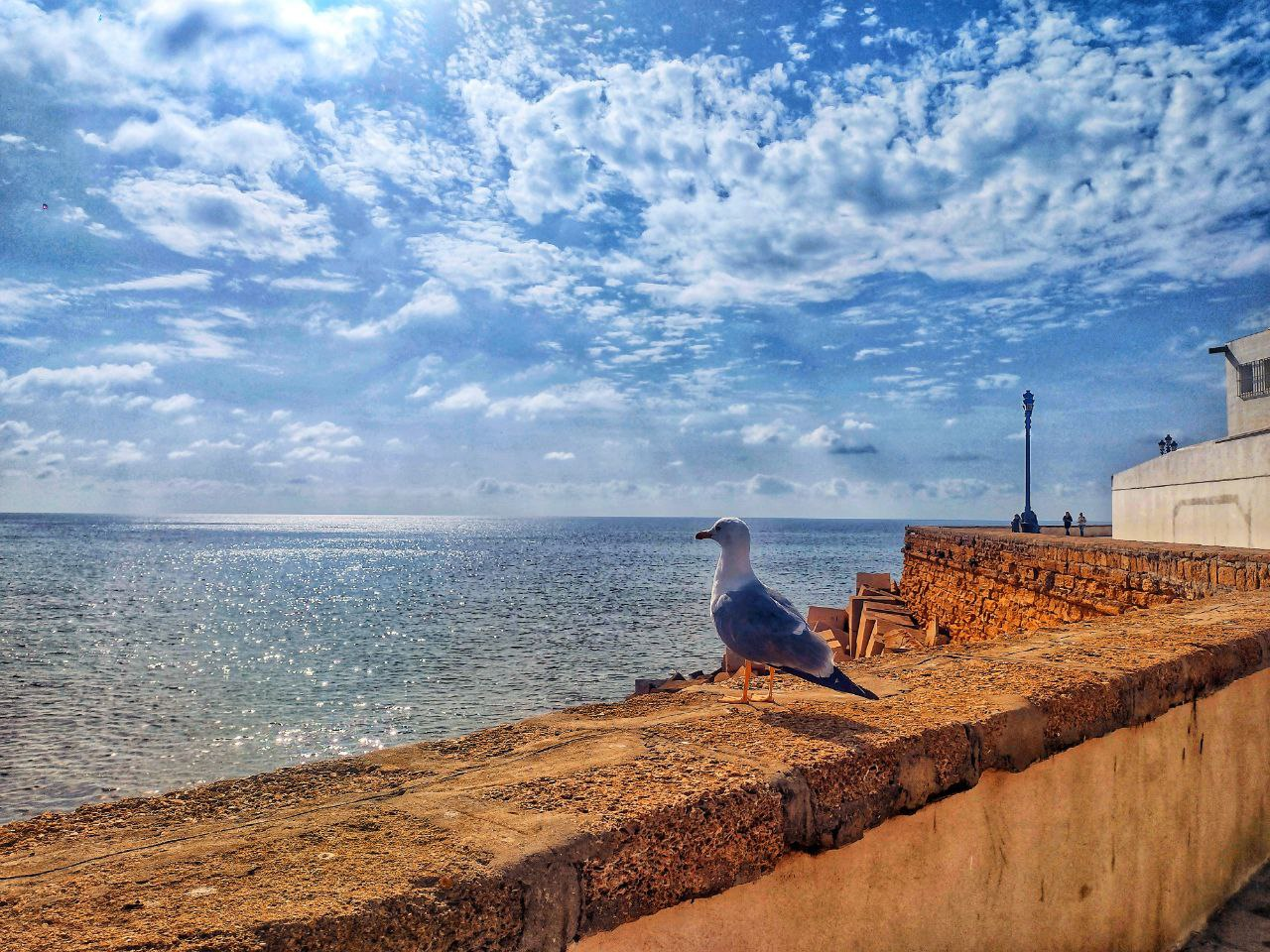 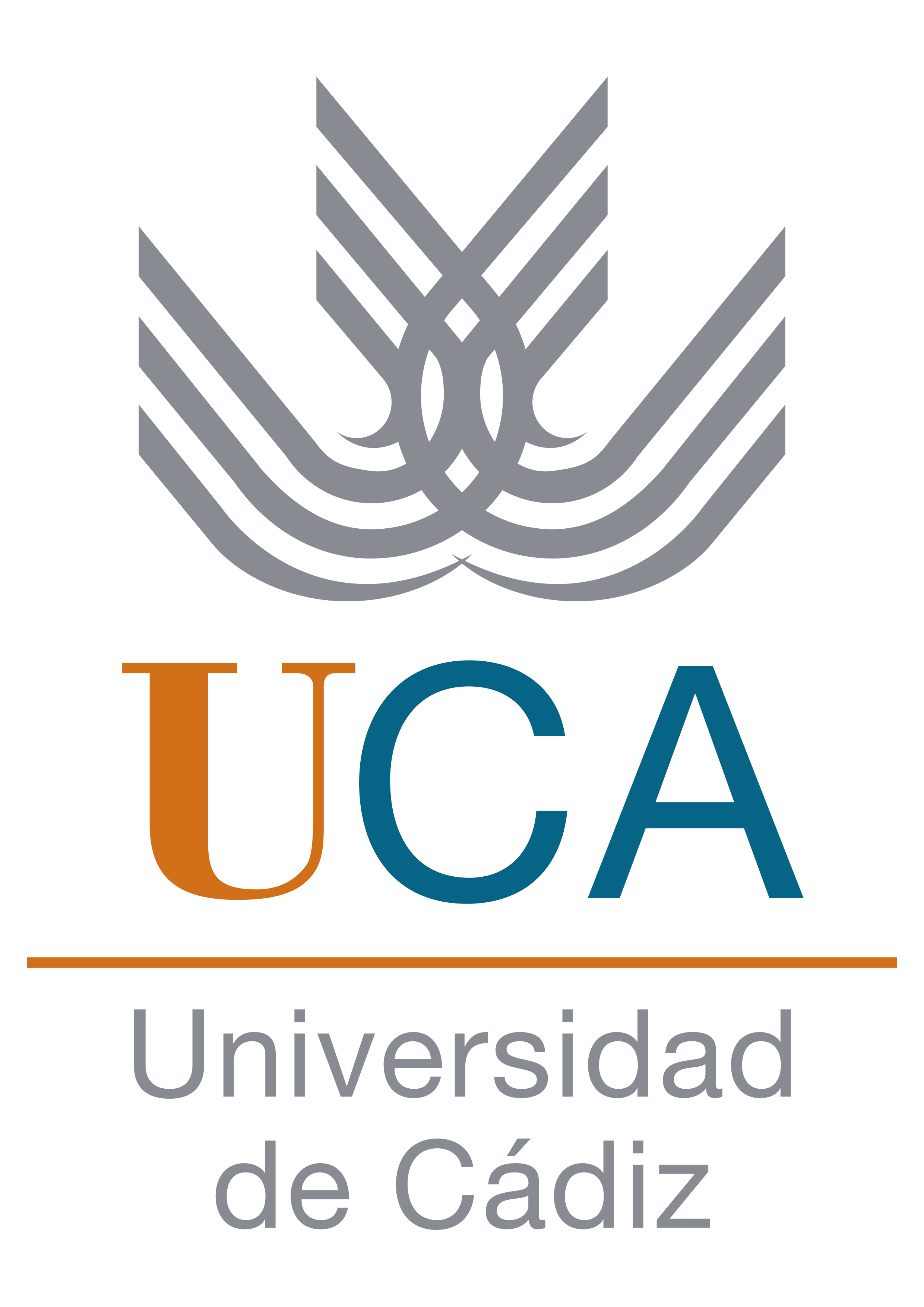 Z
CÁ
DI
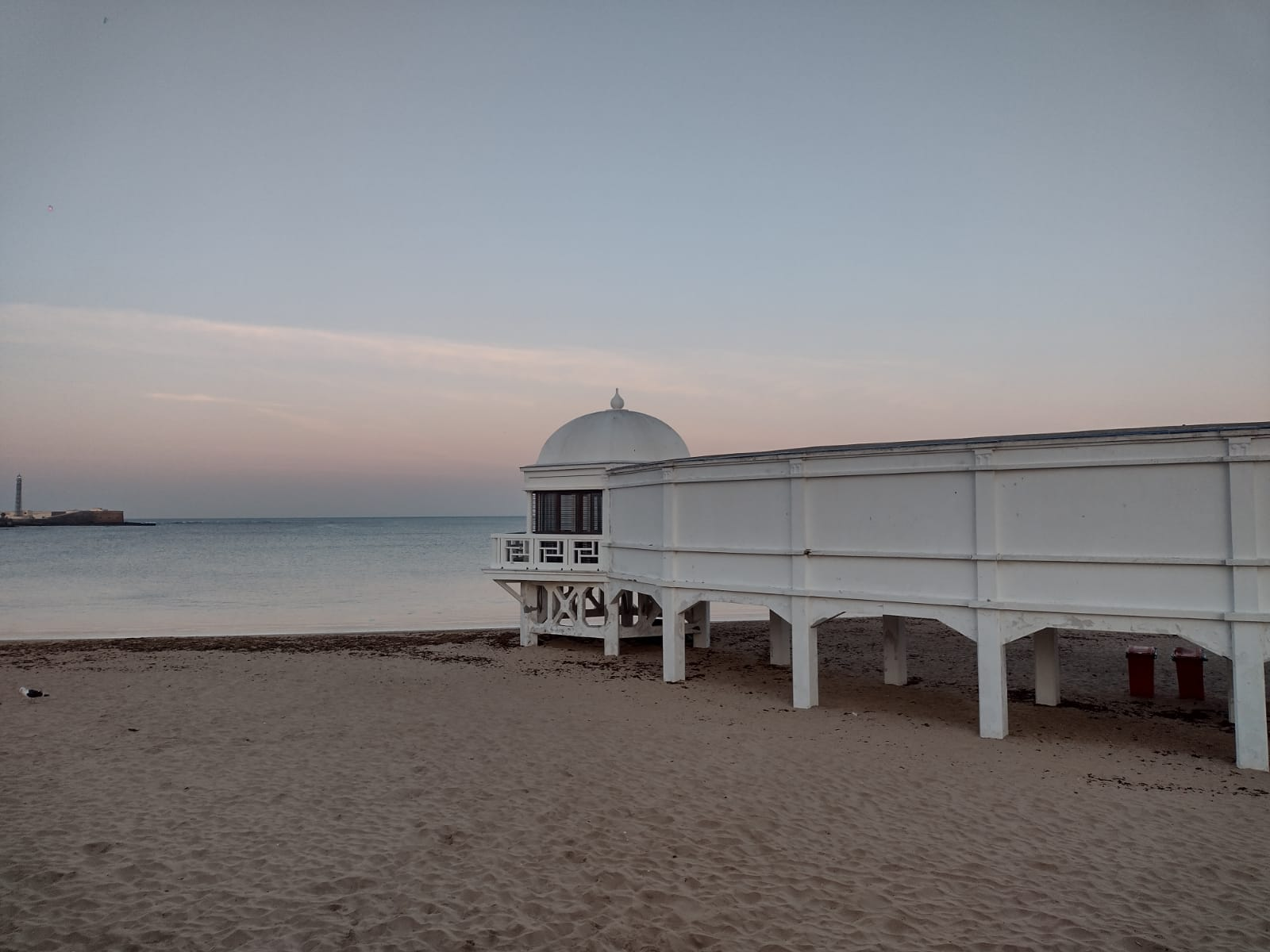 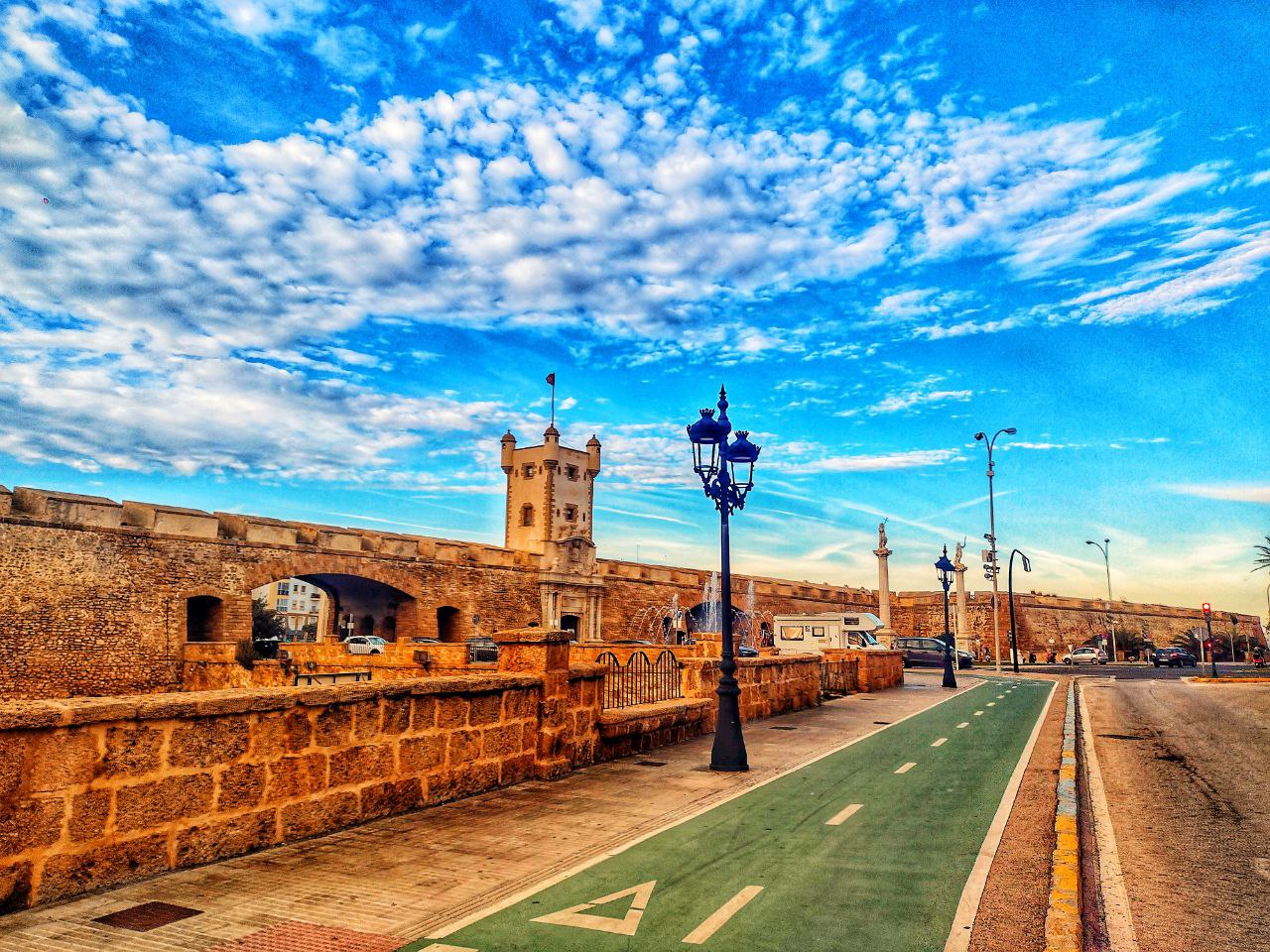 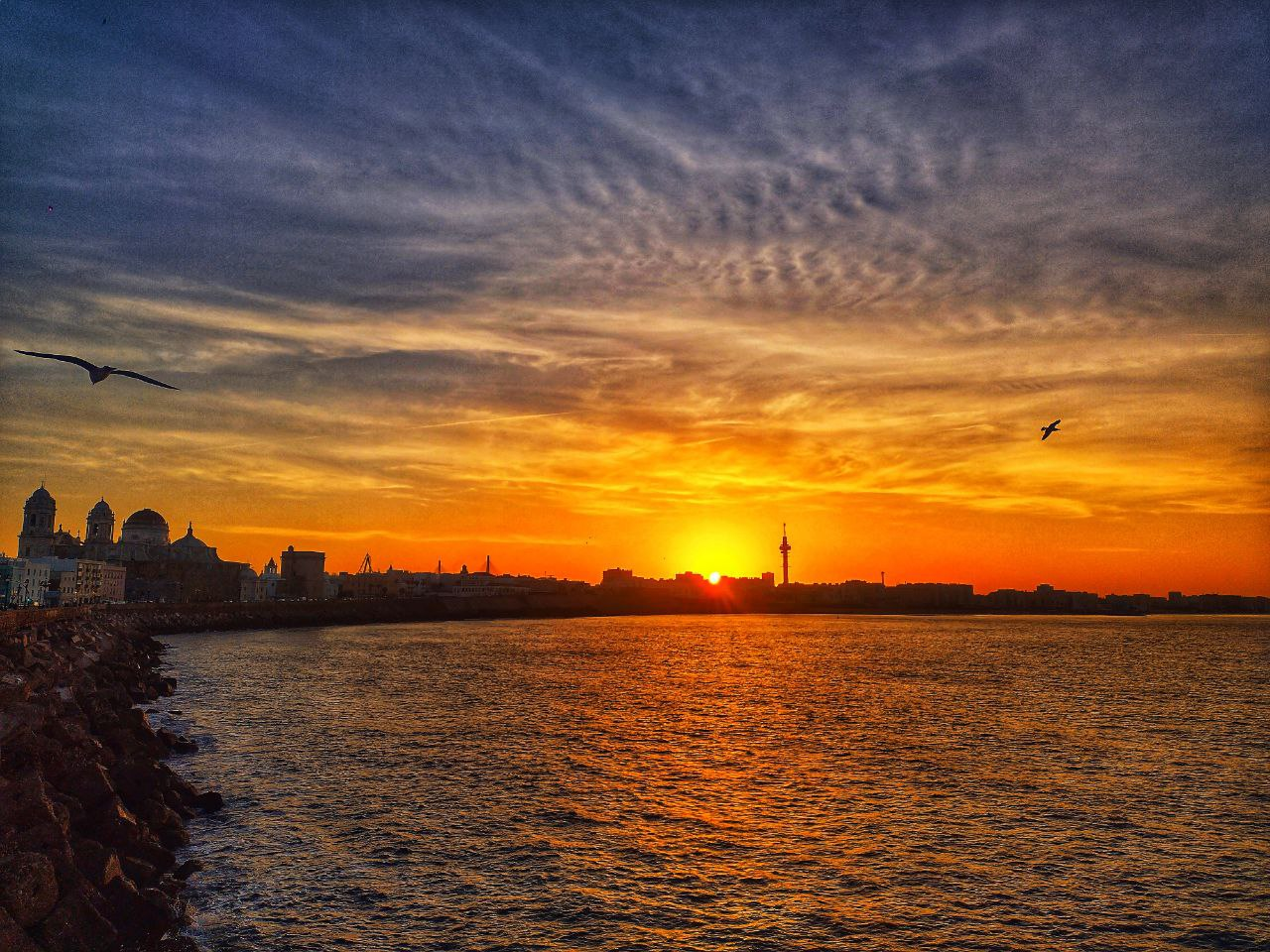 U
C
A
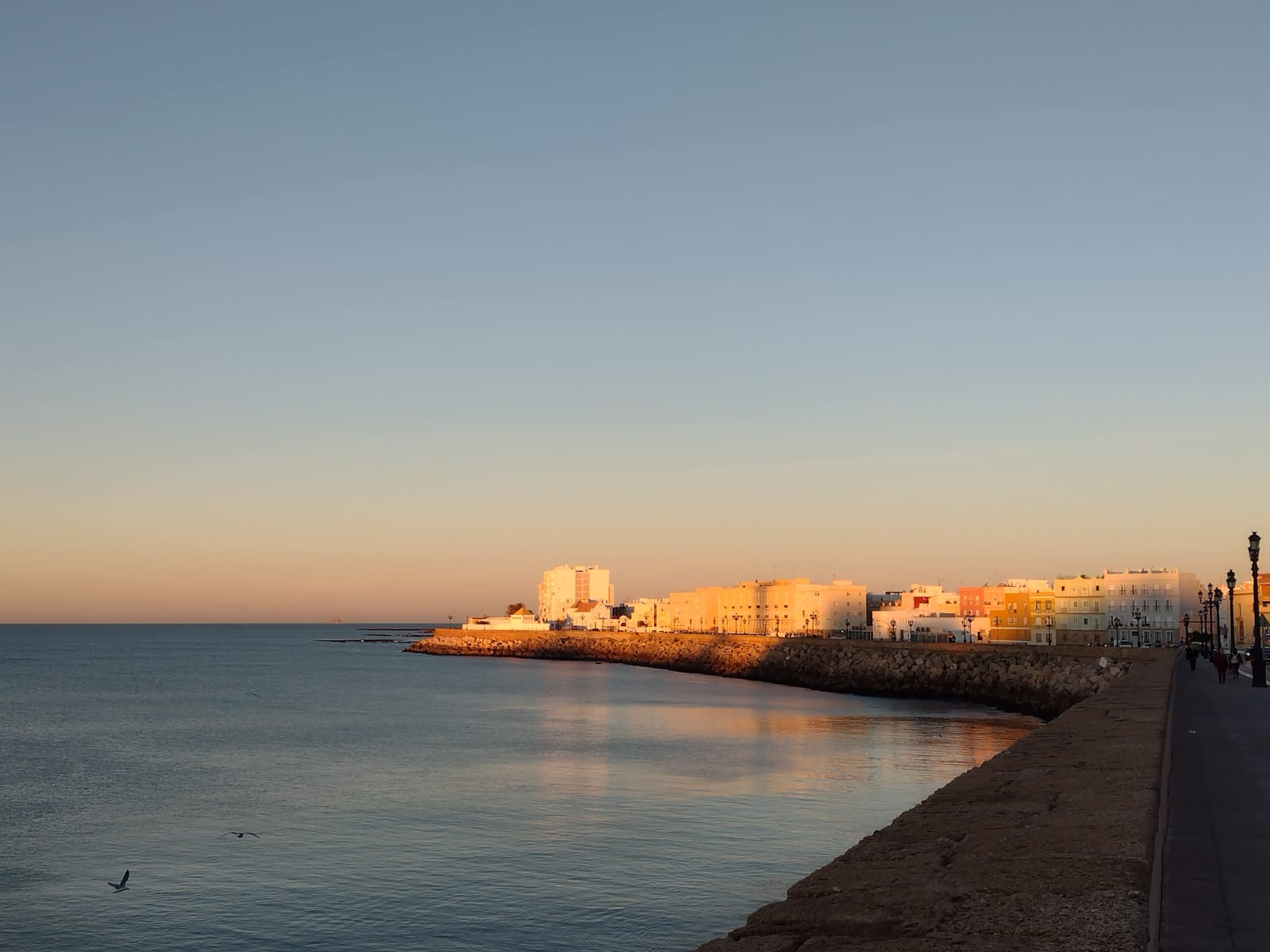 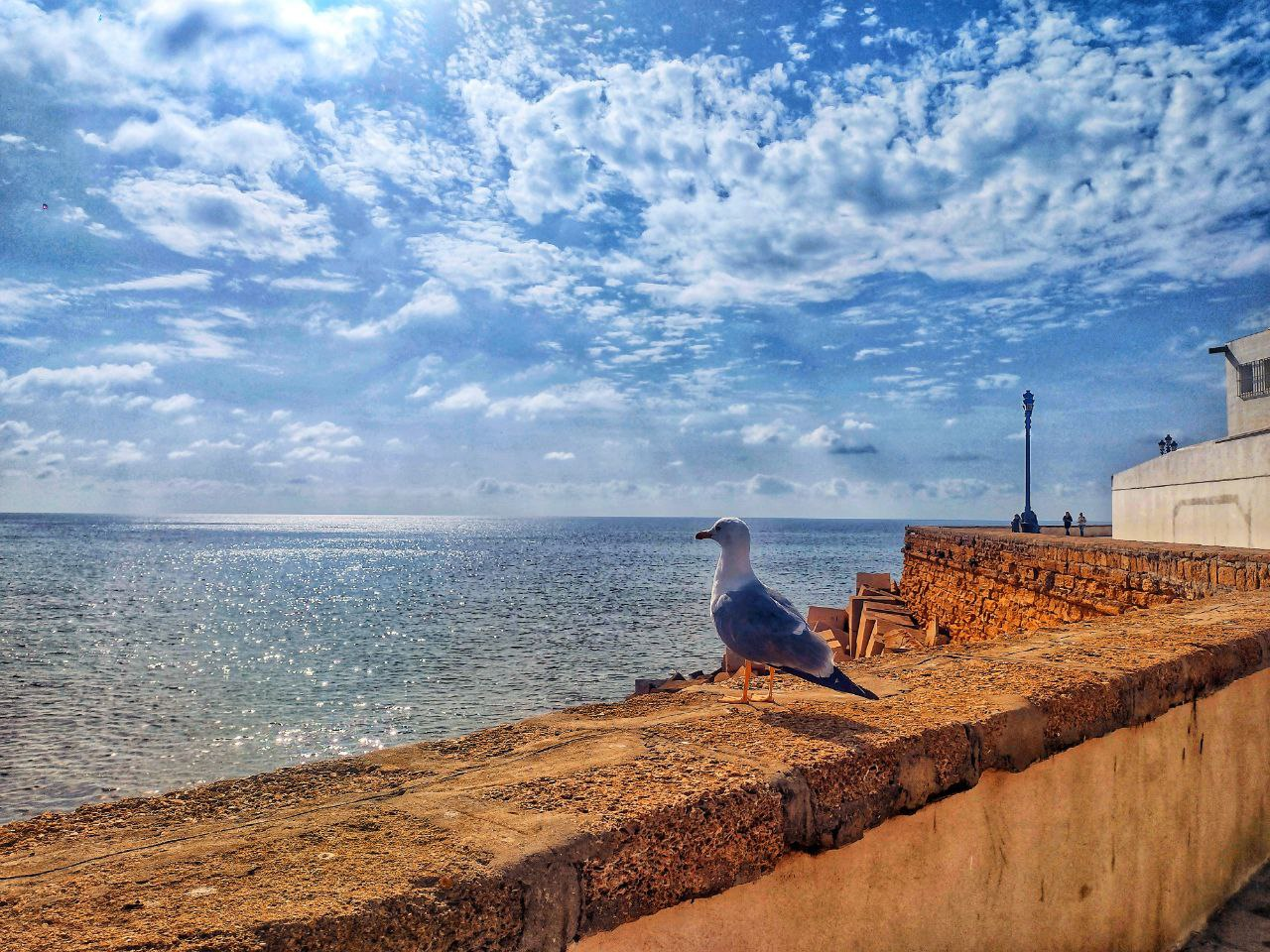 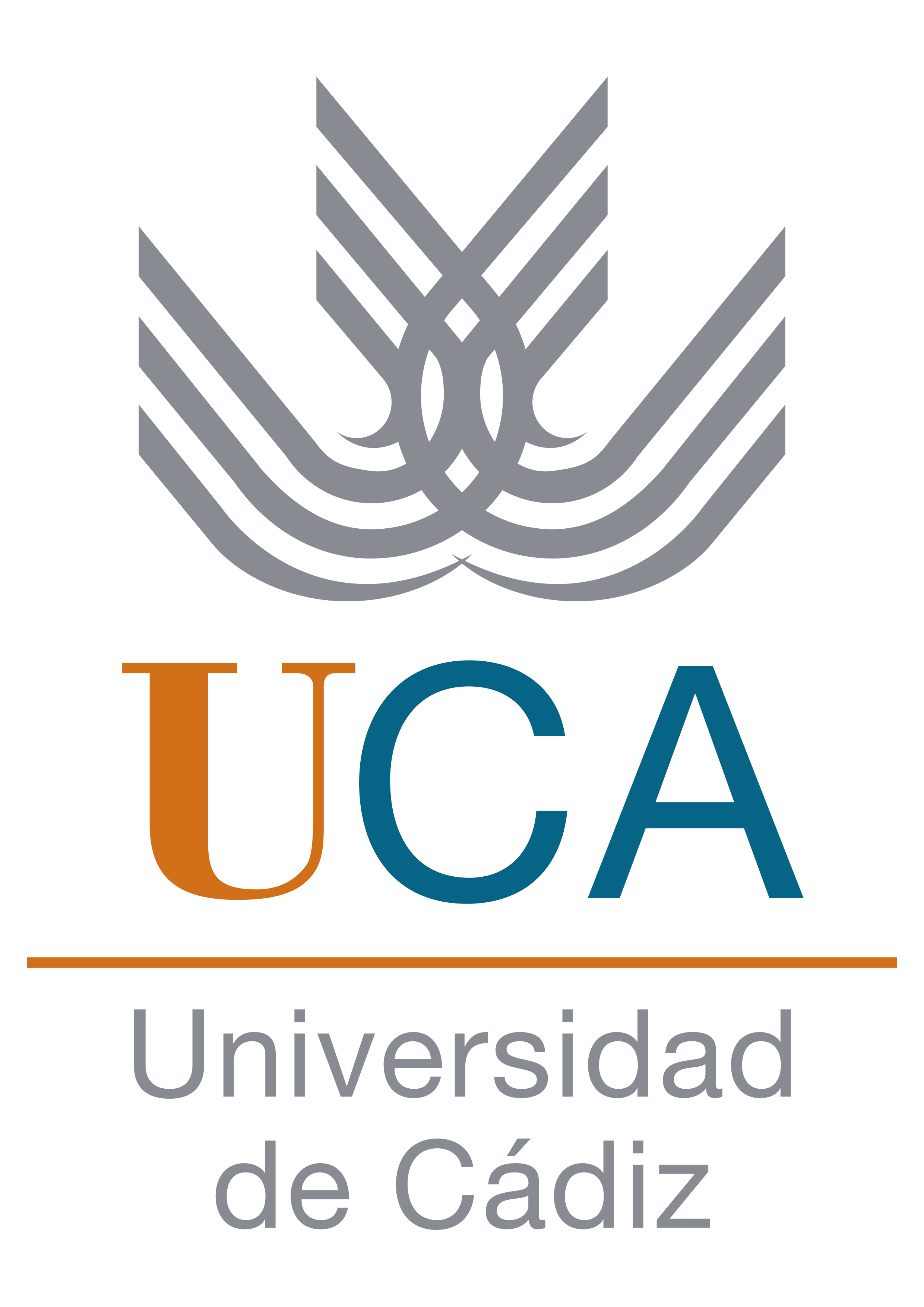 Z
CÁ
DI
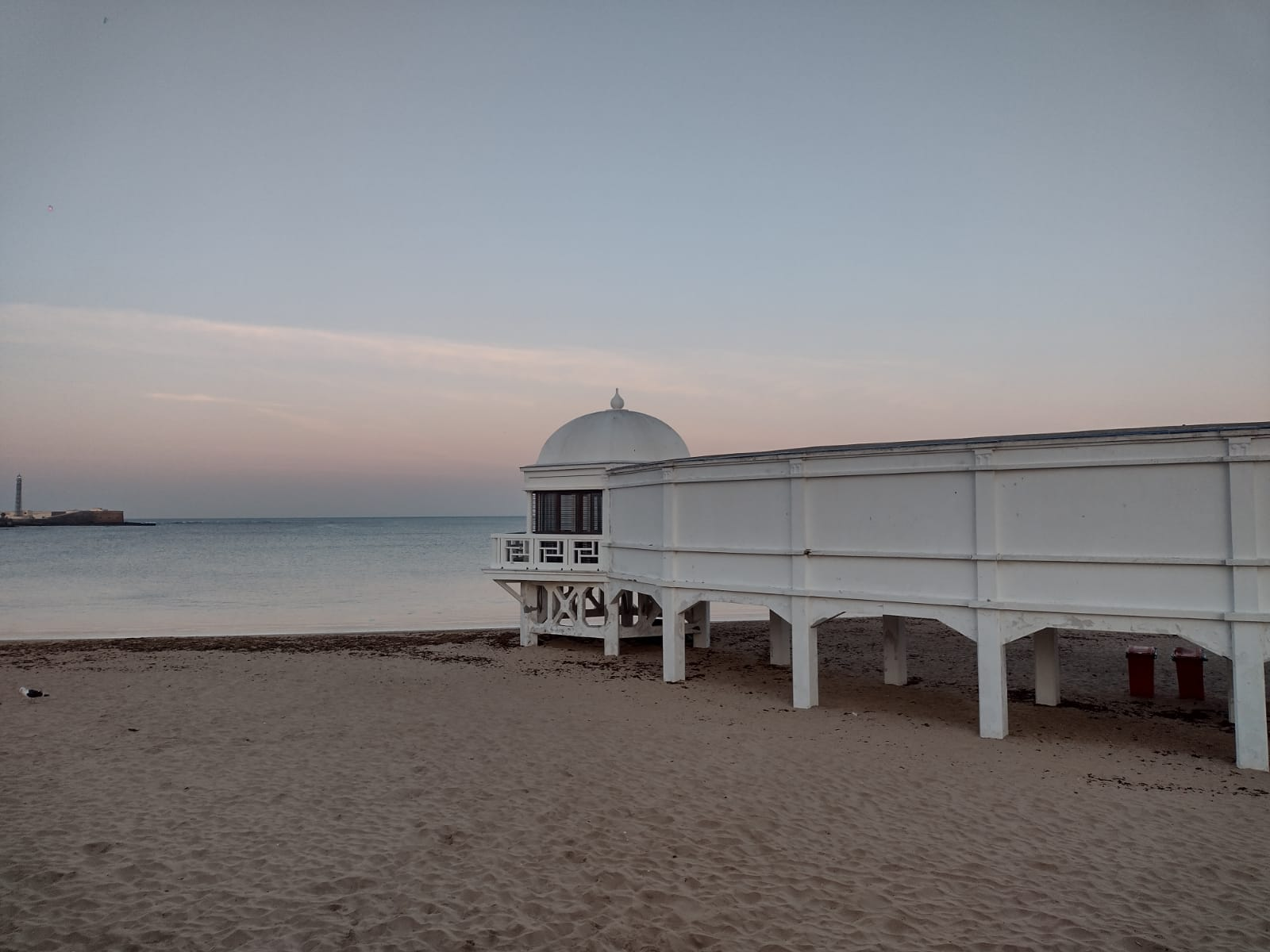 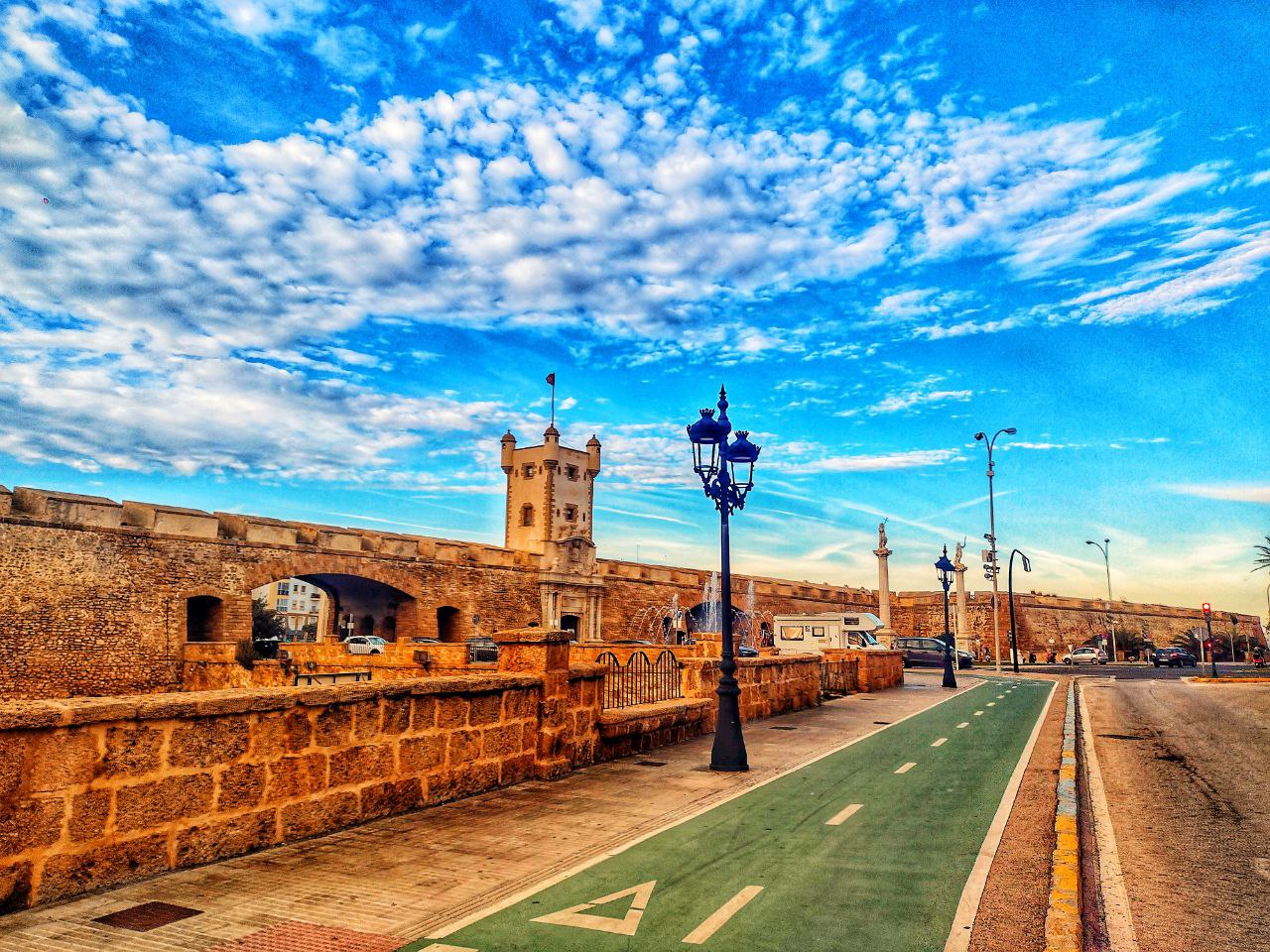 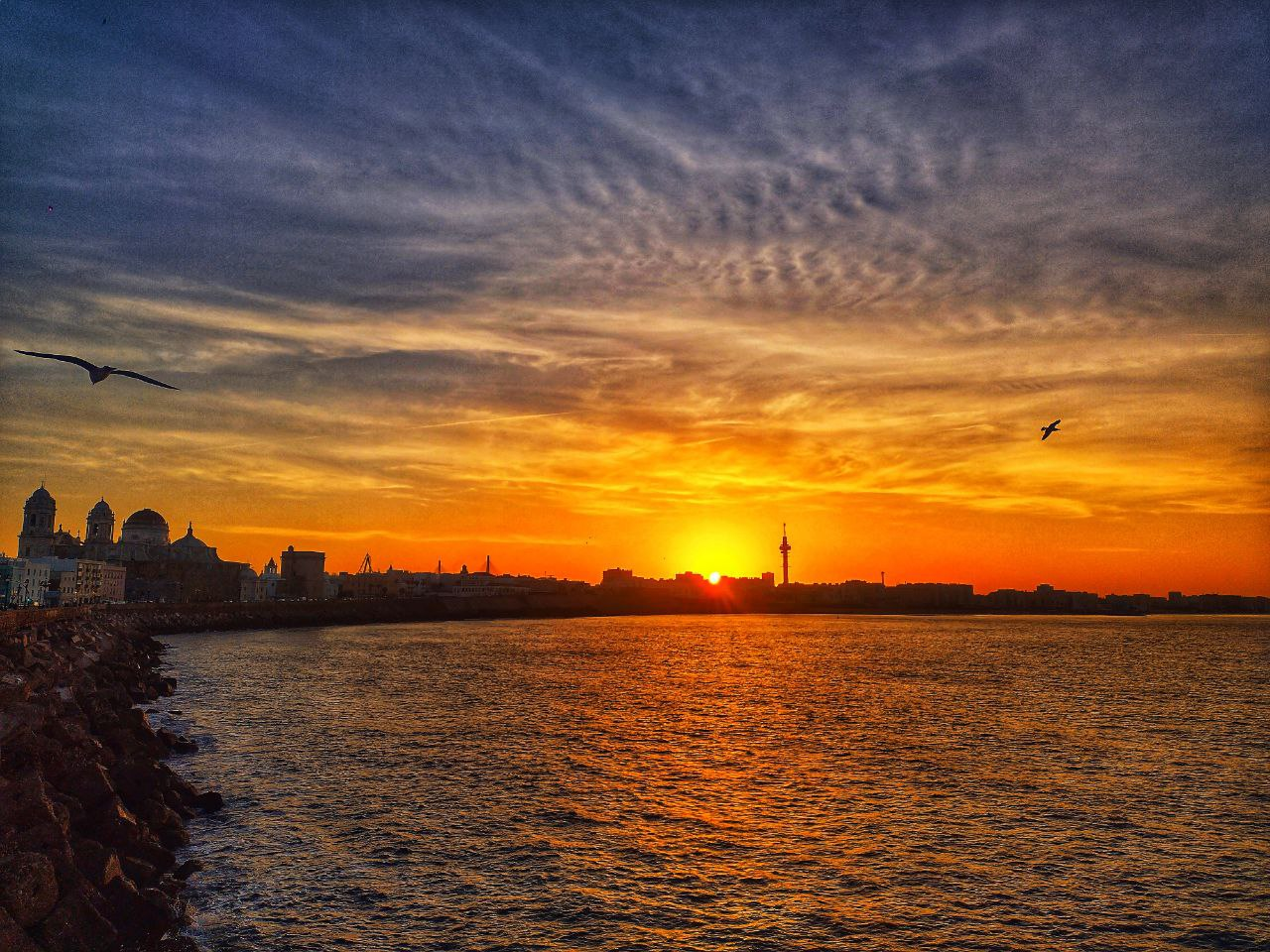 U
C
A
We thank you for your interest in studying at the
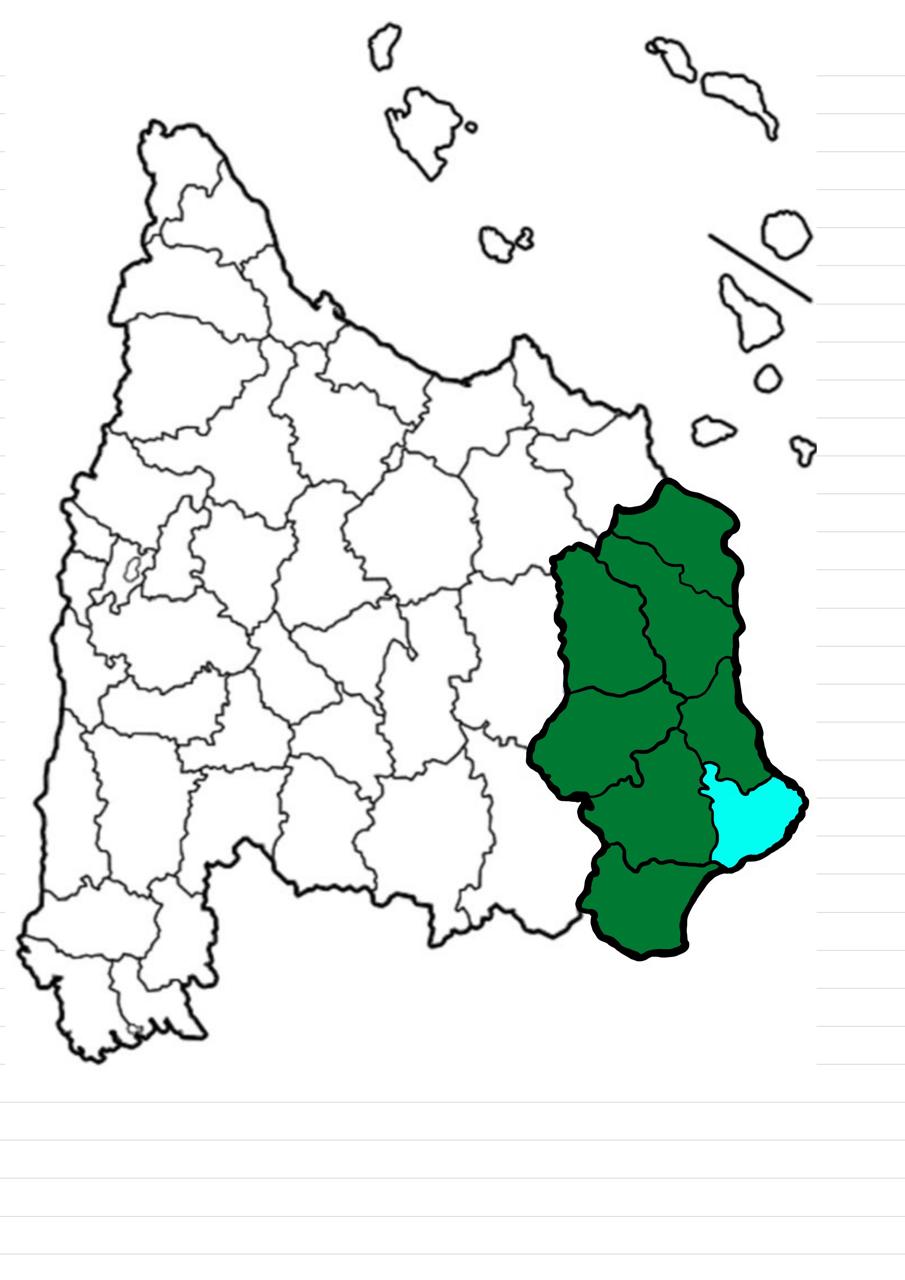 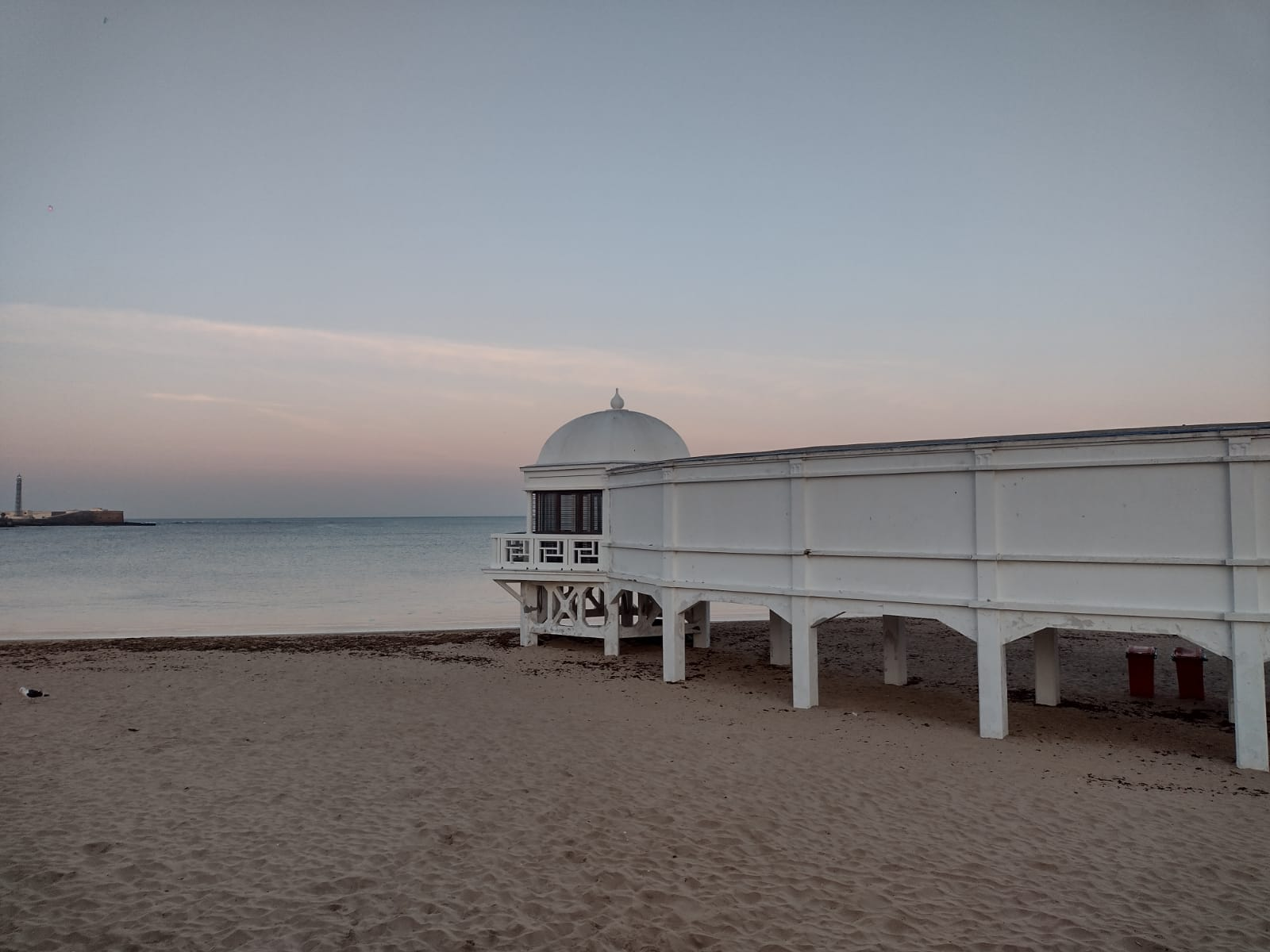 University of Cádiz
Here begins your personal and professional formation
Cádiz
Andalusia
University of Cádiz
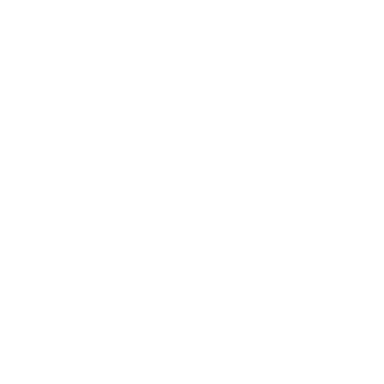 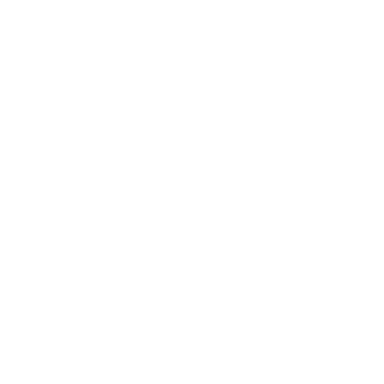 International mobility student
Regular student
UCA Information
Starting and obtaining a degree of the University of Cádiz (Know more)
Oficial sites, Campus and Services
(Know more)
Erasmus+,
Freemover, Visitant Student, etc. (See)
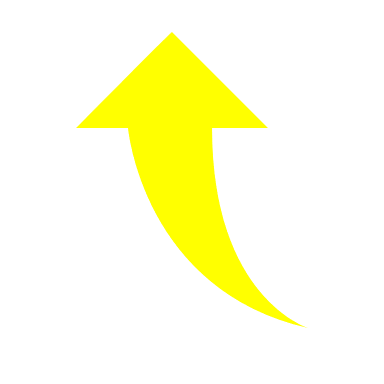 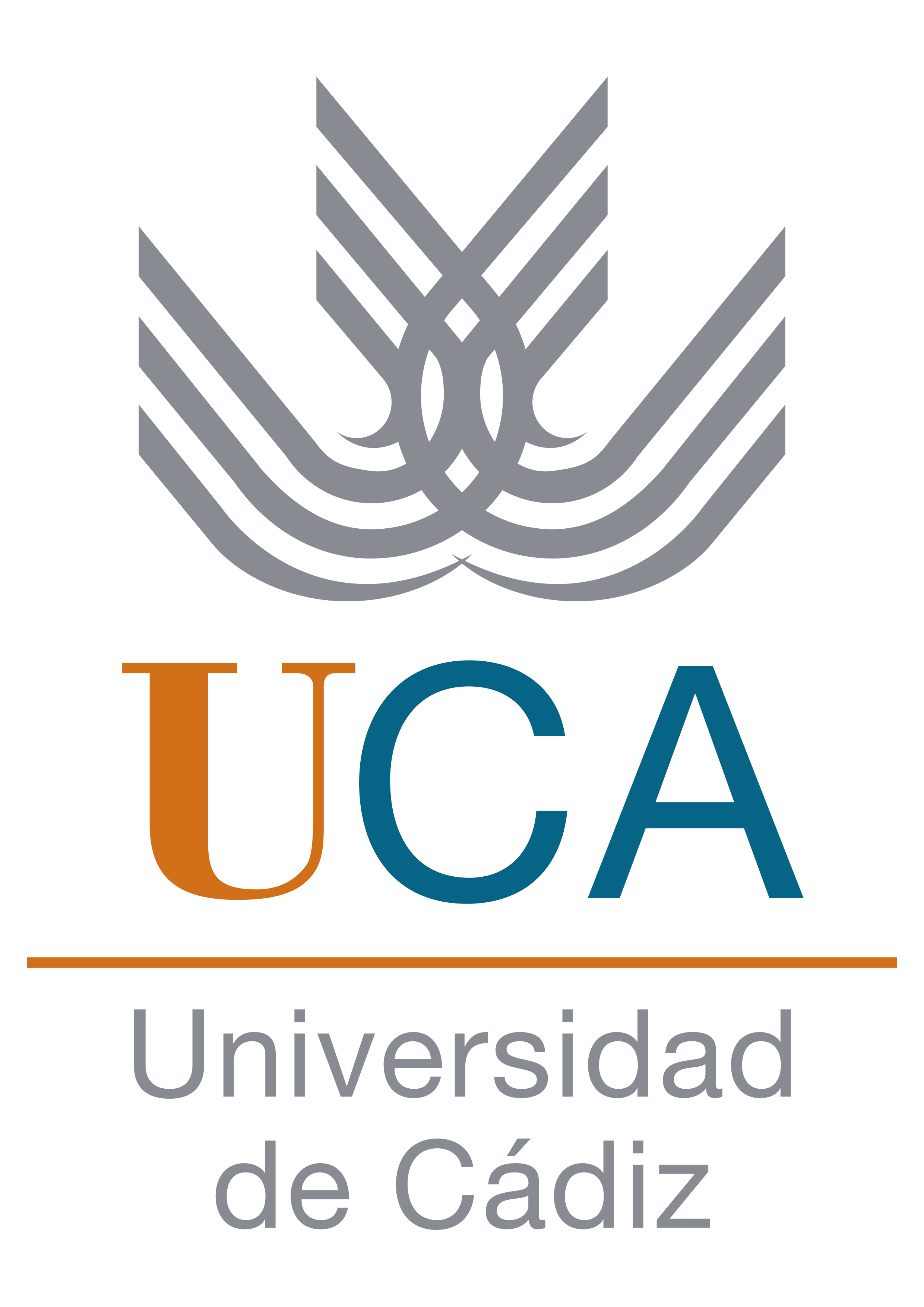 01
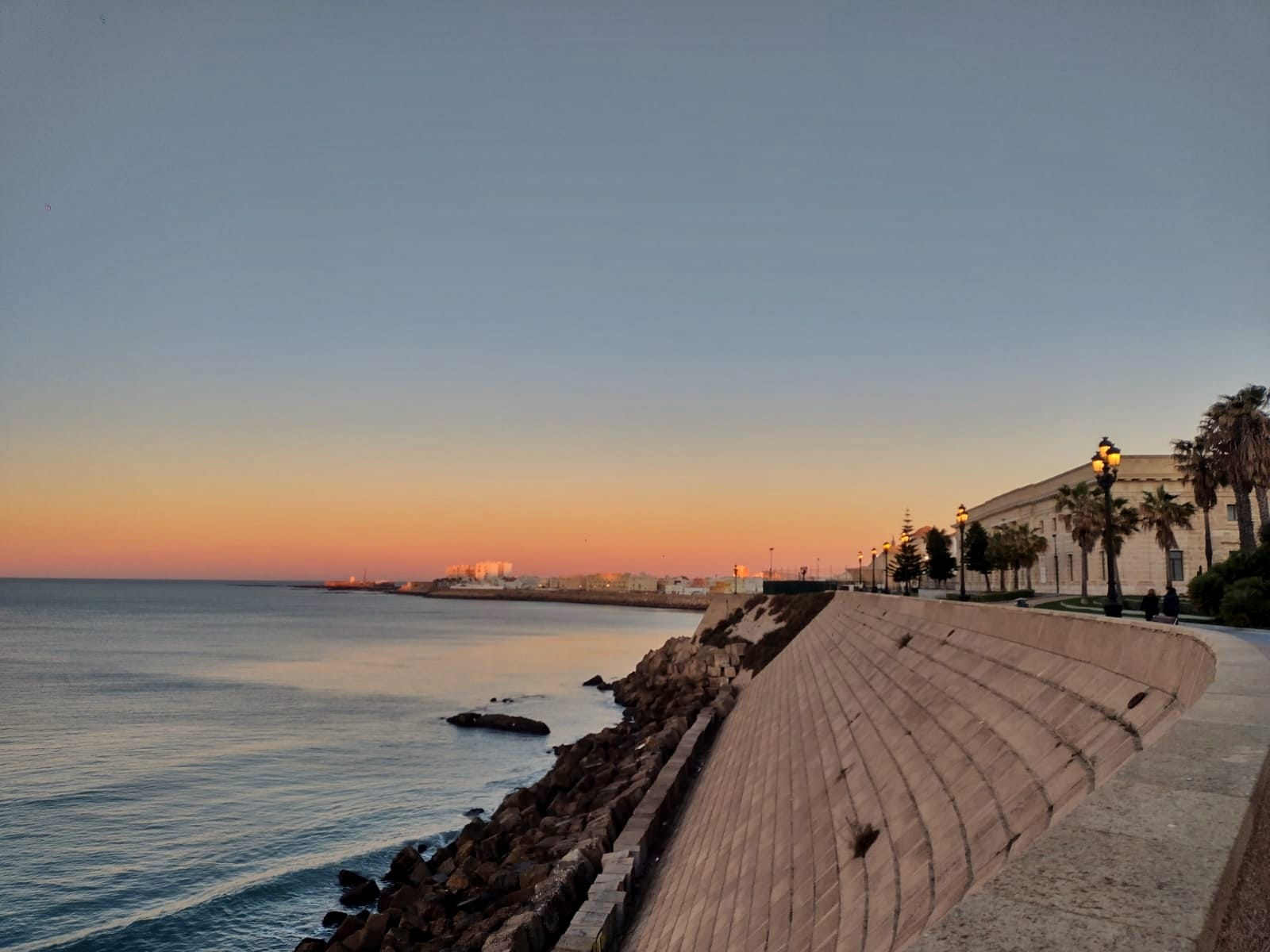 Regular Students
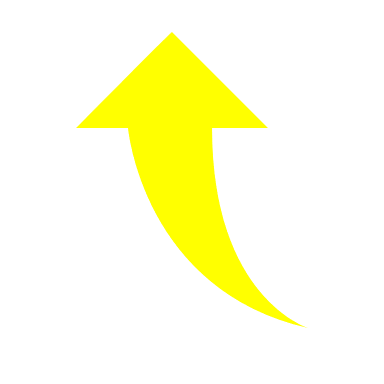 Pre-university studies
University studies undertaken abroad
University studies completed abroad.
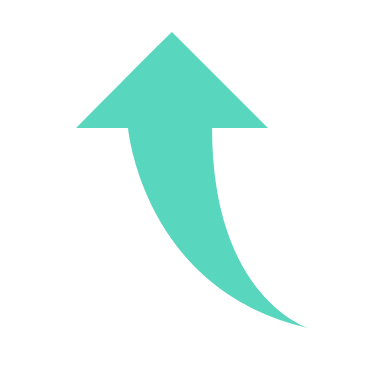 Applicable education system
Please select the type of education system that supports your pre-university studies.
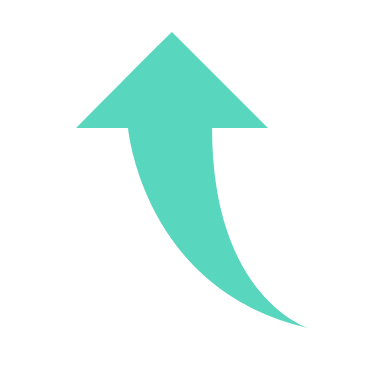 Educational System pertaining to the EU or with Convention
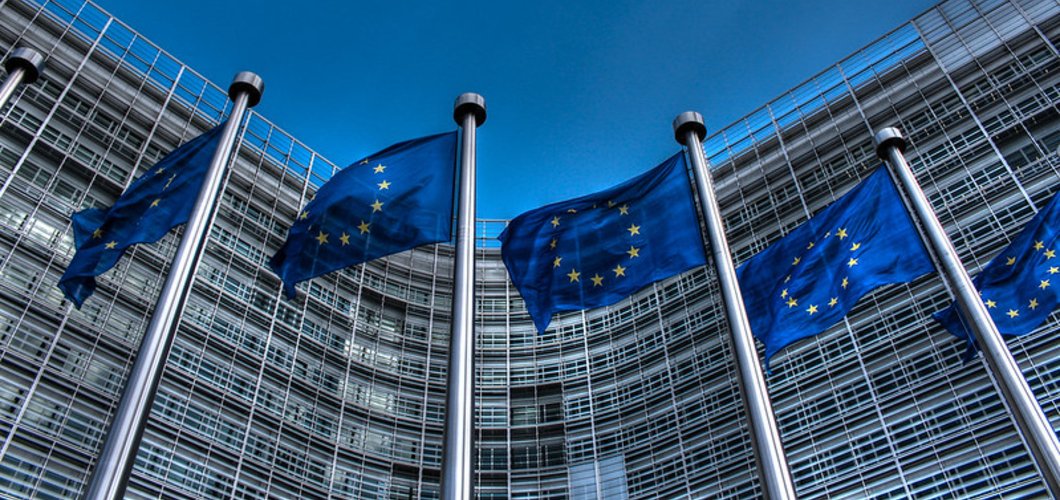 Click here if your education system belongs to the EU or any academic system in Switzerland, Noriega, Liechtenstein, Principality of Andorra, China or Colombia.
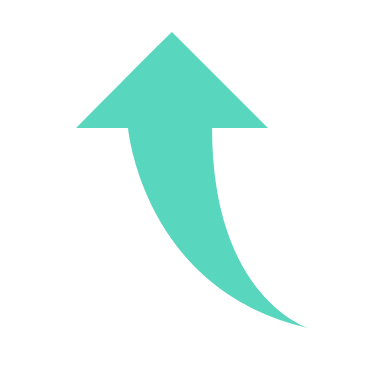 Other education systems
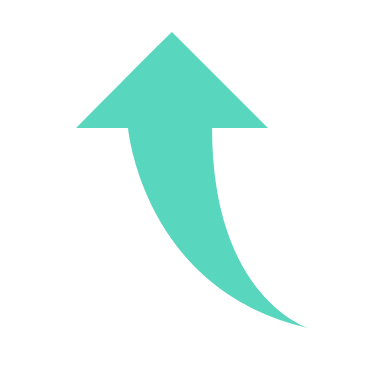 Without examination process (Foreigners phase)
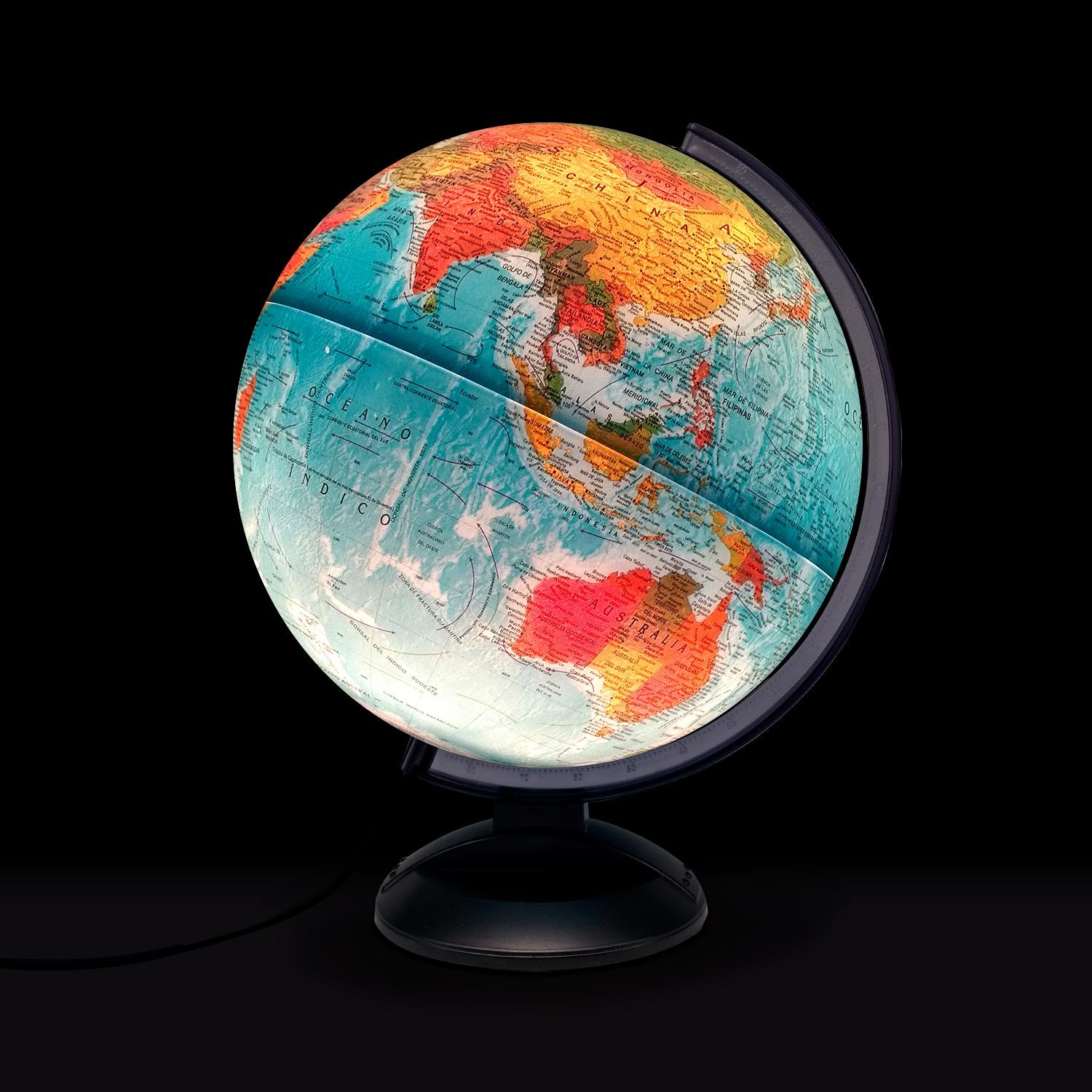 ATTENTION: You are not eligible for degrees in Health Sciences or Education.

**You must comply the next requisites  (link).

More information here.
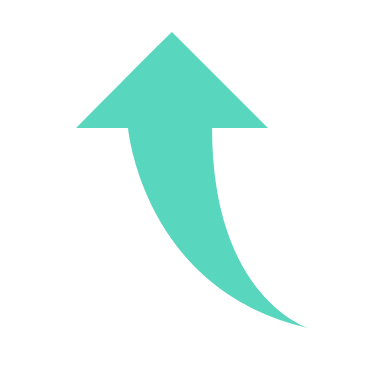 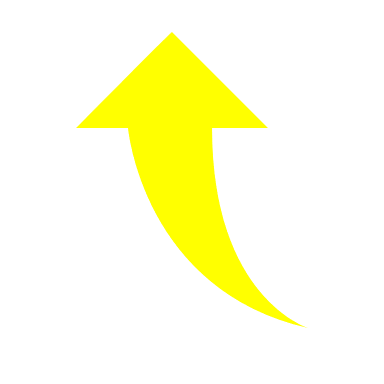 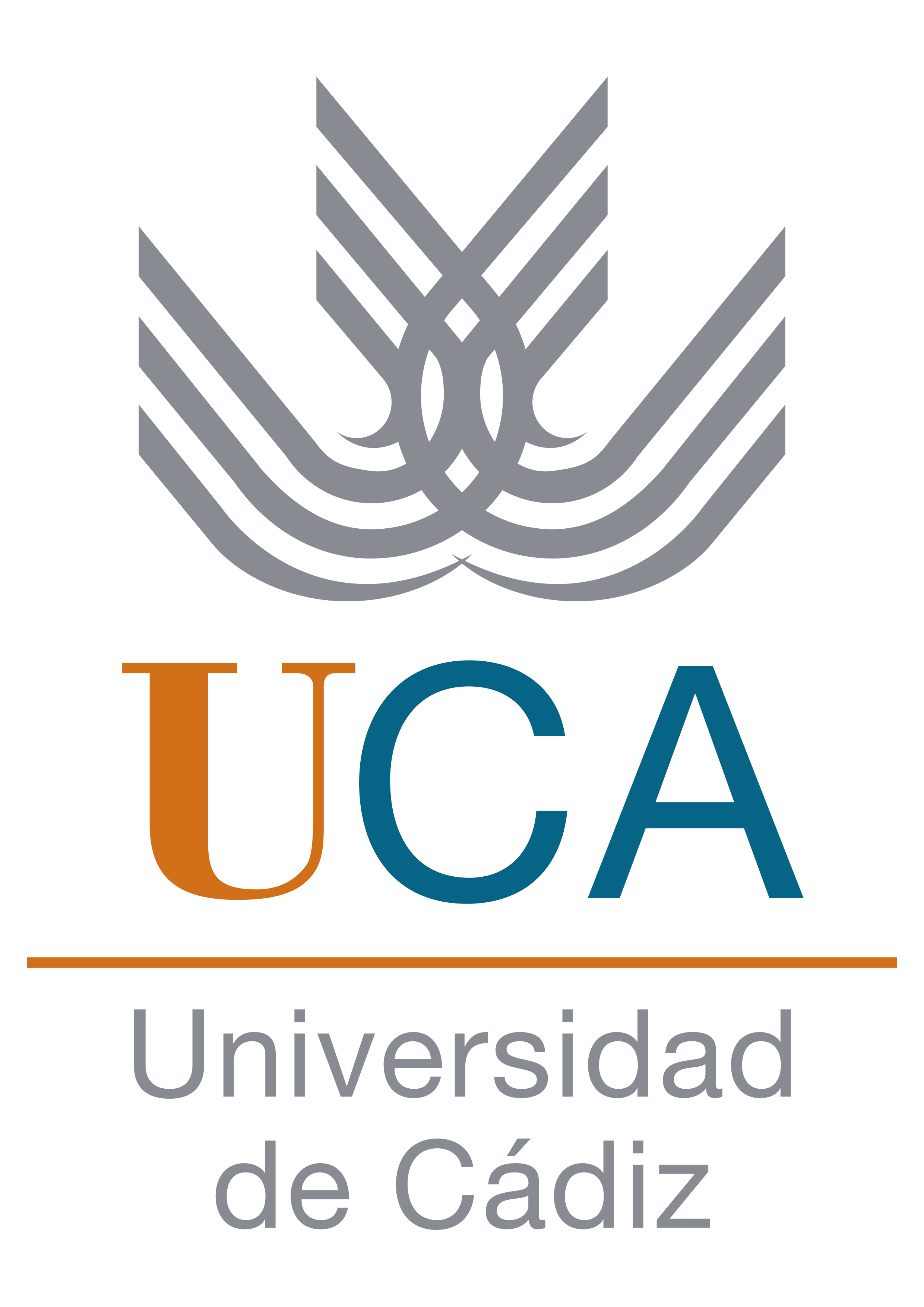 02
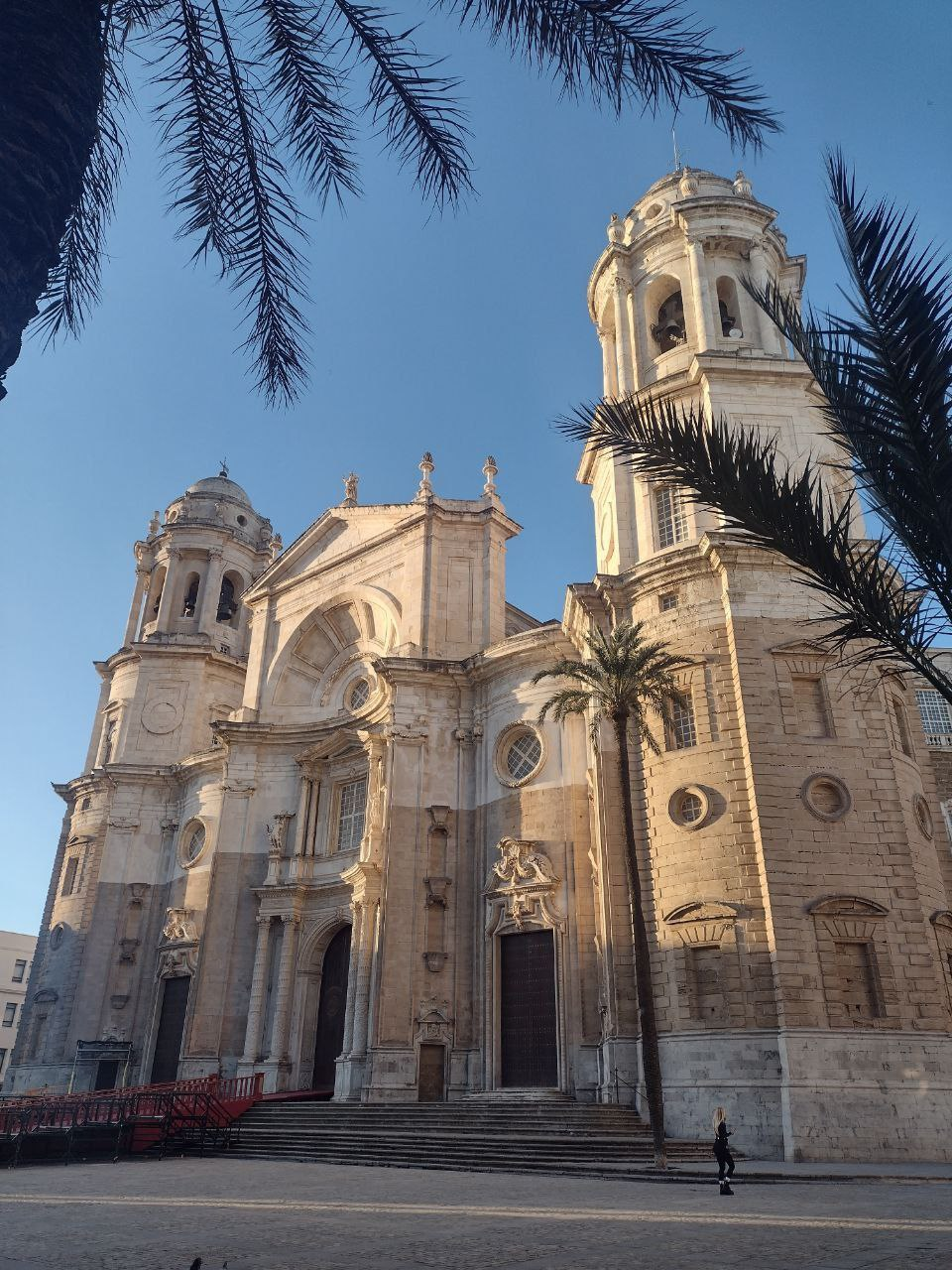 University of Cádiz
Mobility programs
Erasmus+ KA171
Erasmus+ KA131
Confirm that your home university is part of the list of Partner Universities of the current Call.
Annex I.
EU Universities + Noriega, Switzerland, Serbia, Northern Macedonia, Liechtenstein, Turkey, United Kingdom e Ireland.
FactSheet
Visitants y Freemover Students
General information
Internationalisation Office
International Mobility Coordinators
Students whose mobility it’s not funded by the European Commission.
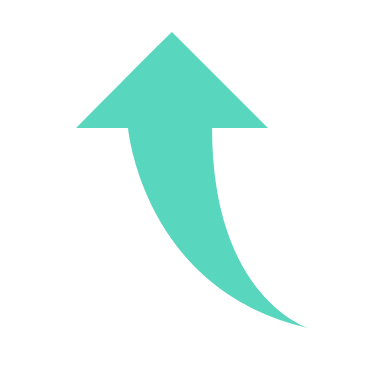 Erasmus+ KA131
For being able to study at the University of Cádiz as an Erasmus+ during one semester or the whole academic year, first you must ask your  Home University for your nomination.
Link to website.
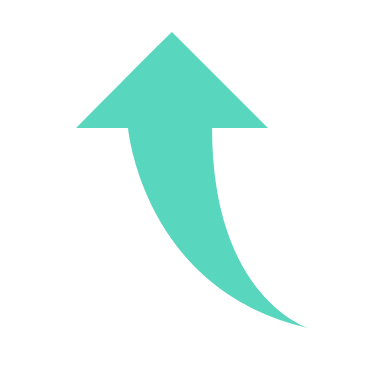 Erasmus+ KA171
For studying at the University of Cádiz as an Erasmus+ during one semester or the whole academic year, you must ask your Home University to nominate you according to the University of Cádiz Call. (Annex I - VII)
Link to website.
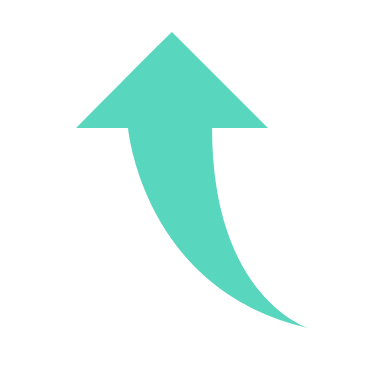 Visitant and Free-mover Students
For studying at the University of Cádiz wihout Erasmus+ funds through a Convention (Visitant Student) or without convention (Free-mover), please find at the link relevant information regarding your mobility (prices, signatures, etc).
Link to website.
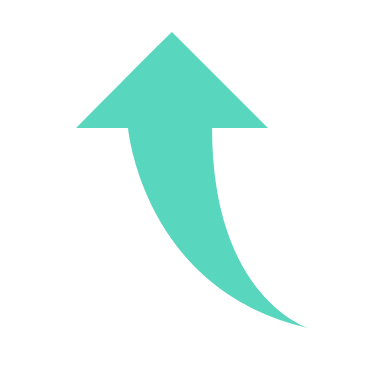 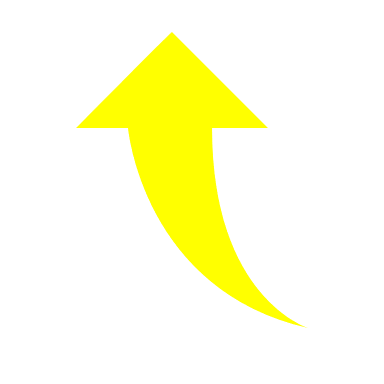 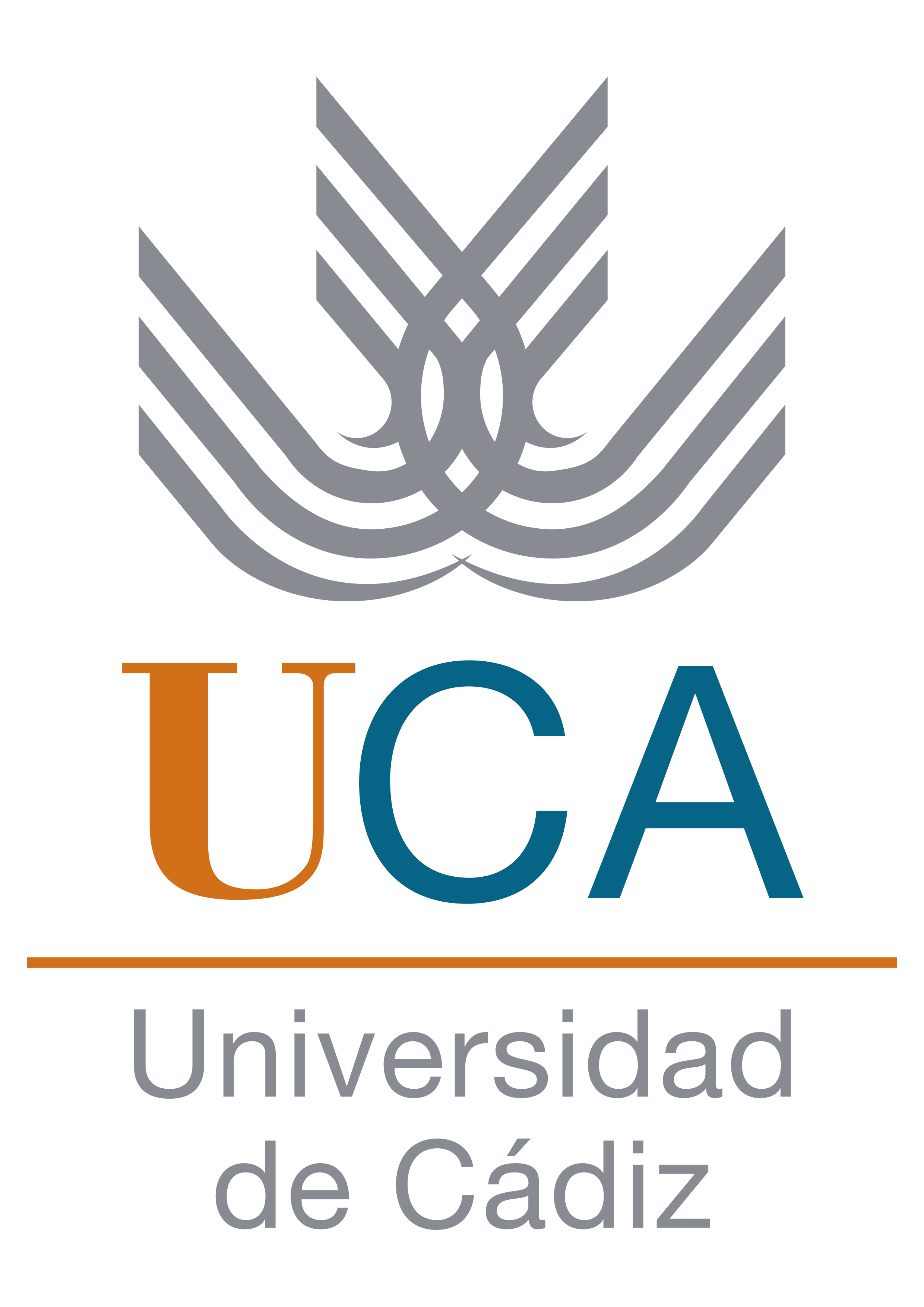 03
UCA Information
Oficial sites
Website.
Instagram.
Facebook.
Twitter.
Campus Information
Cádiz, Jerez, Puerto Real and Bay of Algeciras (See)
Services Información
Click here to know more.
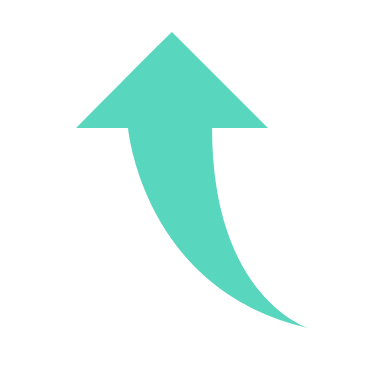 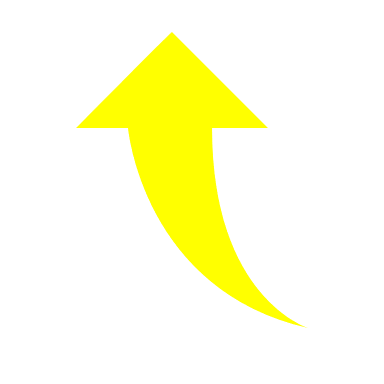 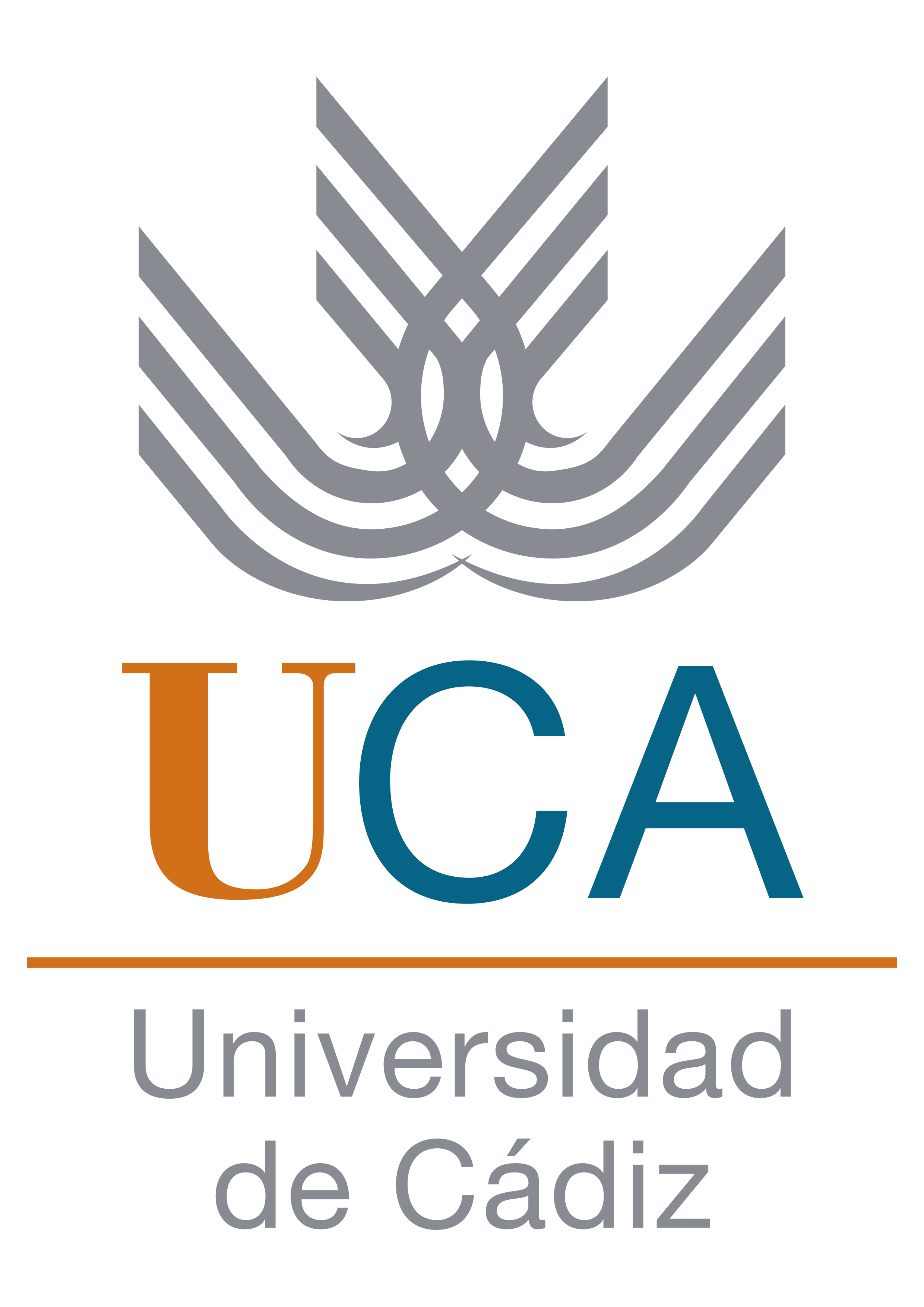 3.2
Campus of the UCA
University Campuses
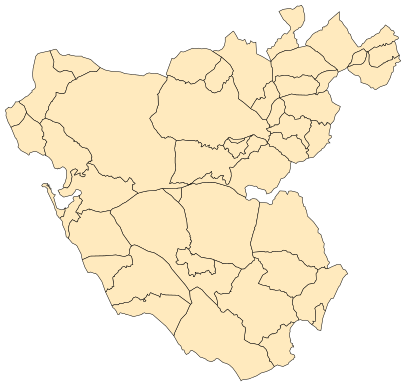 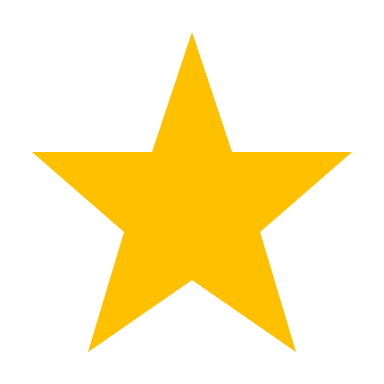 Get to know them!
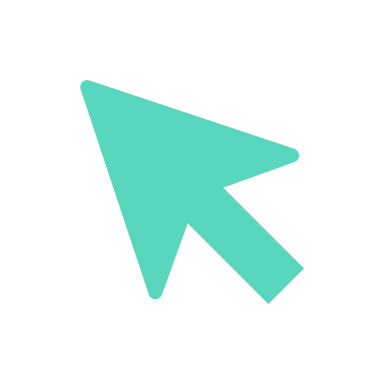 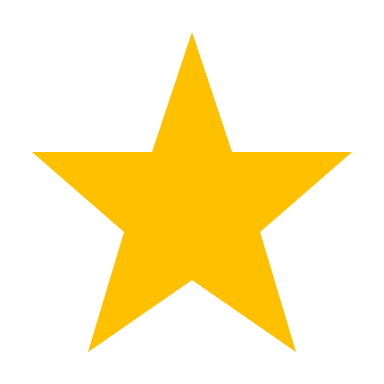 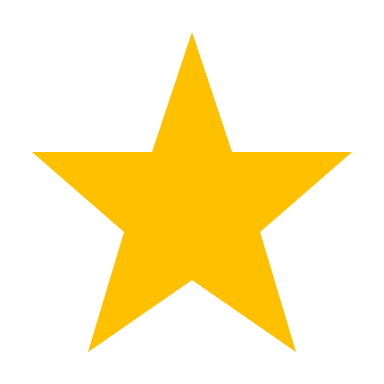 Campus Cádiz
Campus Puerto Real
Campus Jerez
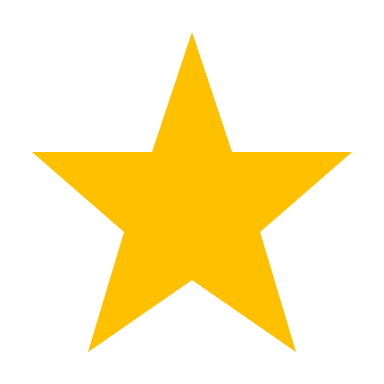 Campus Bay of Algeciras
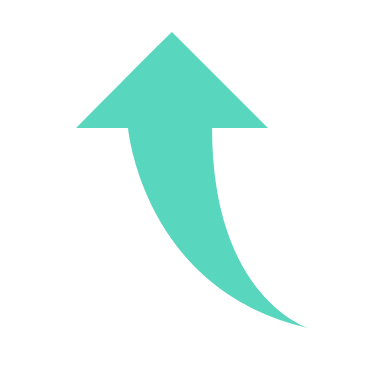 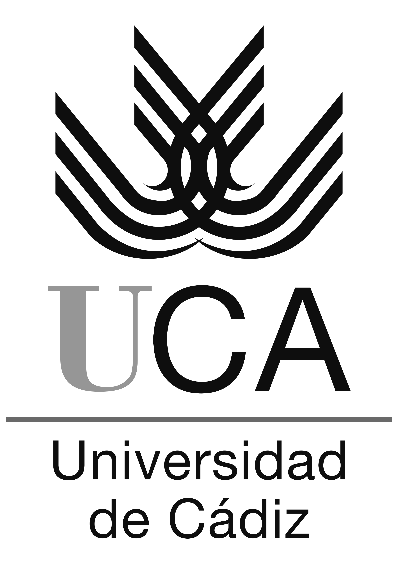 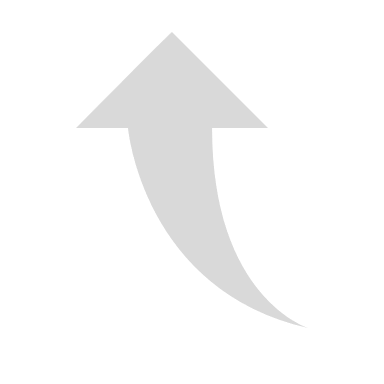 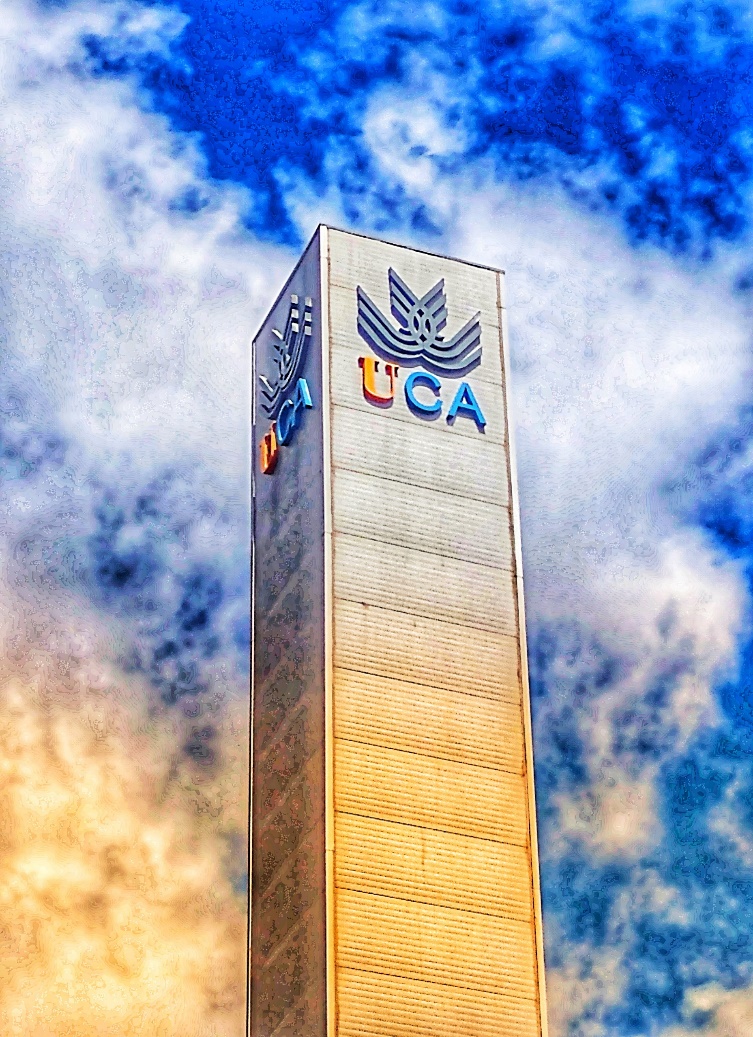 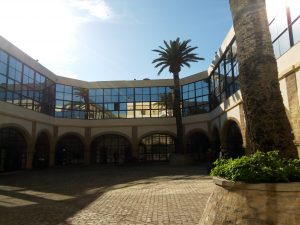 The Campuses of the University of Cádiz are in the Province of Cádiz.

Please click on the Campus you are going to study to know more about your Faculty, academic offer, timetables, etc.
CAMPUS JEREZ
CAMPUS CADIZ
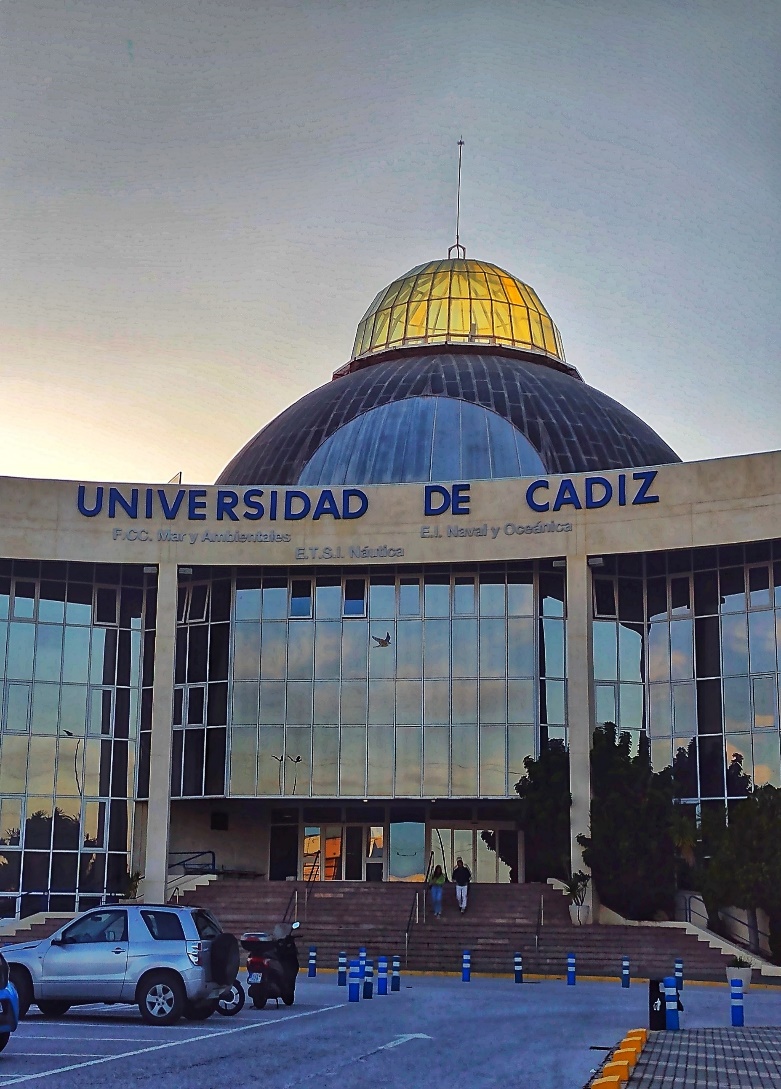 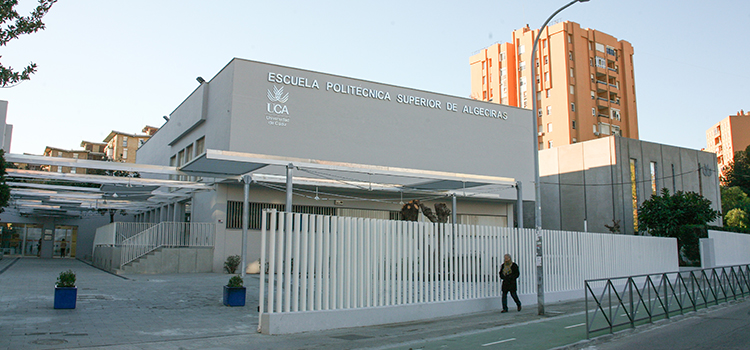 CAMPUS BAY OF ALGECIRAS
CAMPUS PUERTO REAL
More information (here)
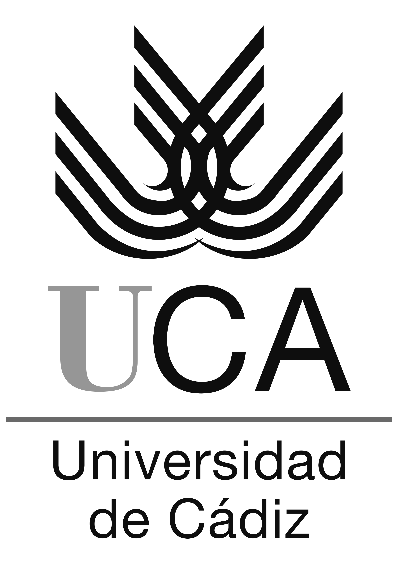 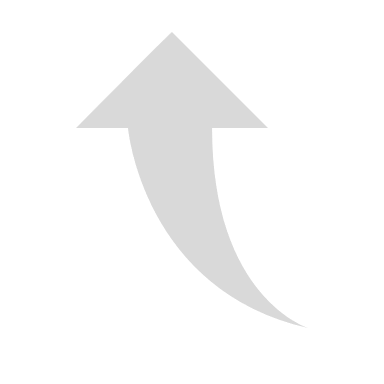 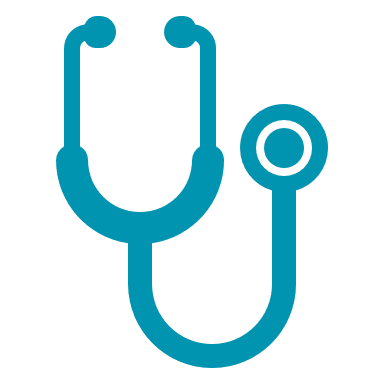 Faculty of Medicine
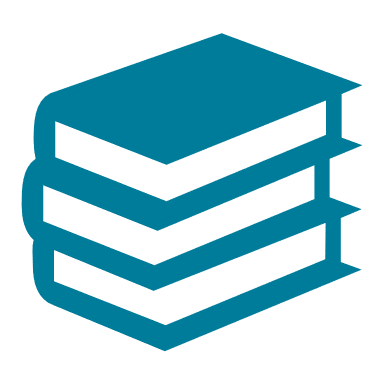 Faculty of Arts
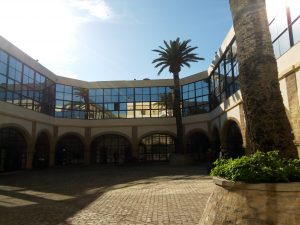 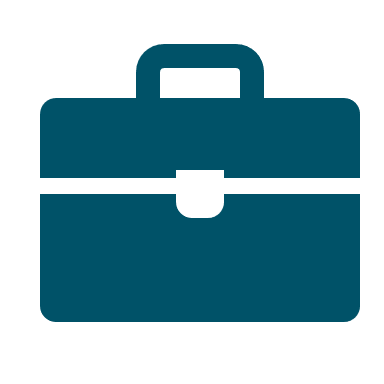 Fac. of Laboral Sciences
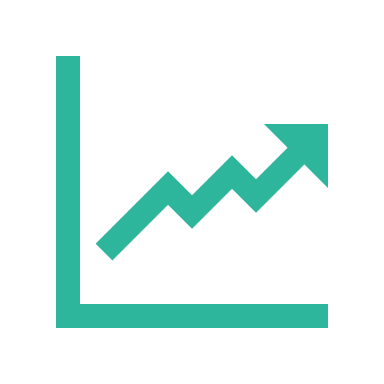 Fac. of Business
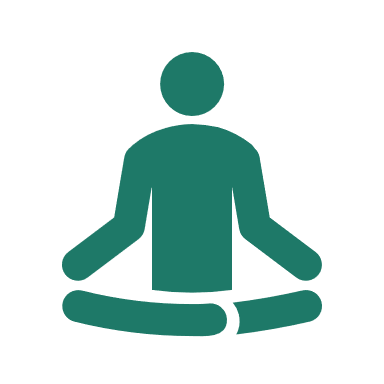 Faculty of Nursing and Physiotherapy
CAMPUS CADIZ
University Centre for Nursing “Salus Informorum”
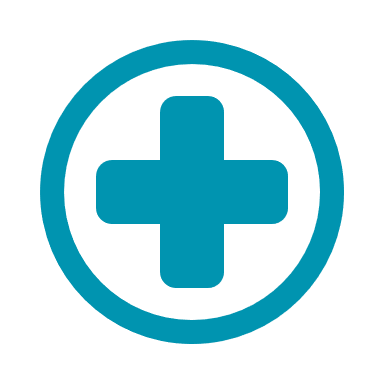 More information (aquí)
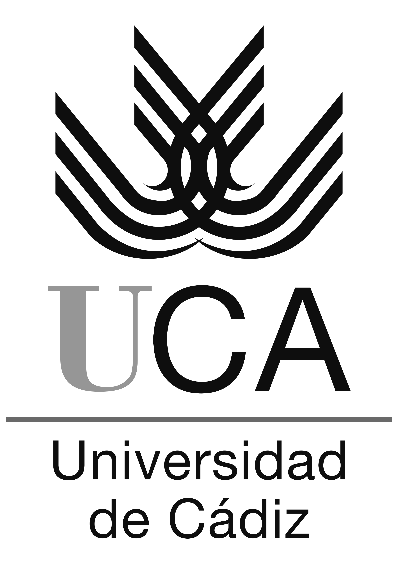 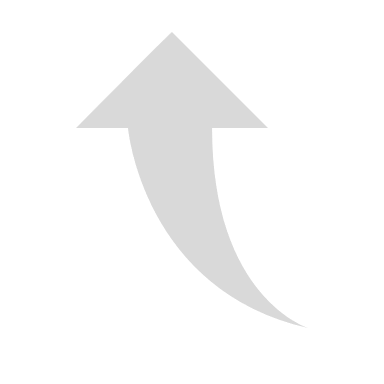 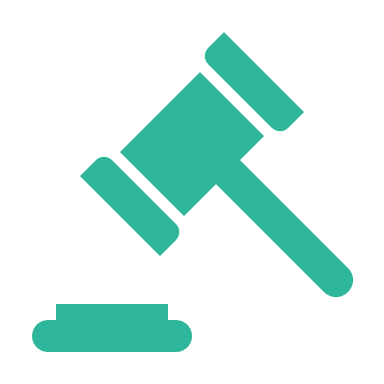 Faculty of Law
(Link)
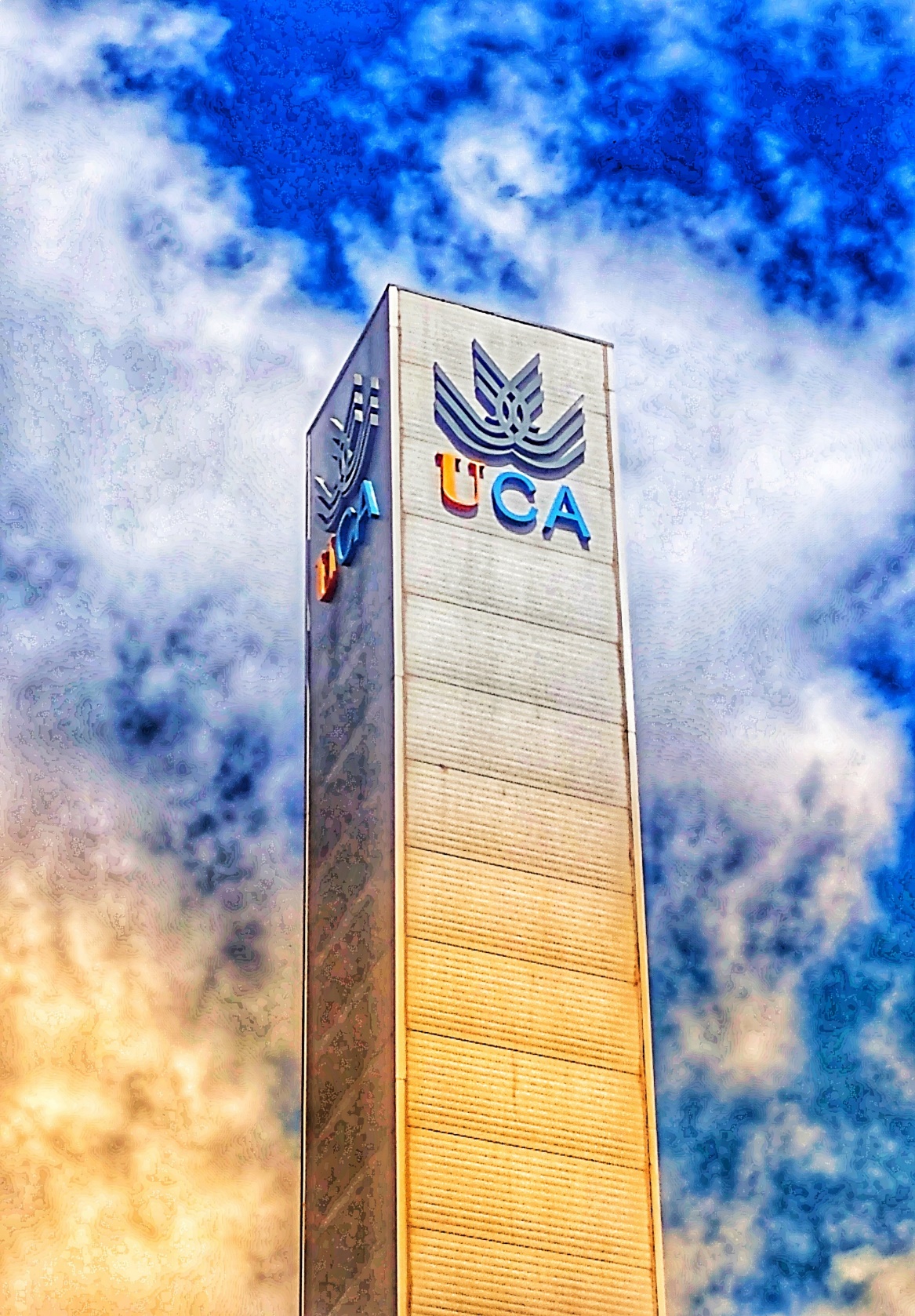 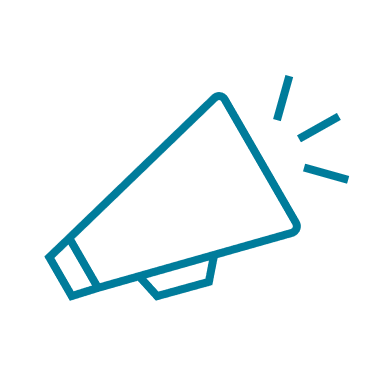 Fac. of Social and Communication Sciences
(Link)
CAMPUS JEREZ
More information (here)
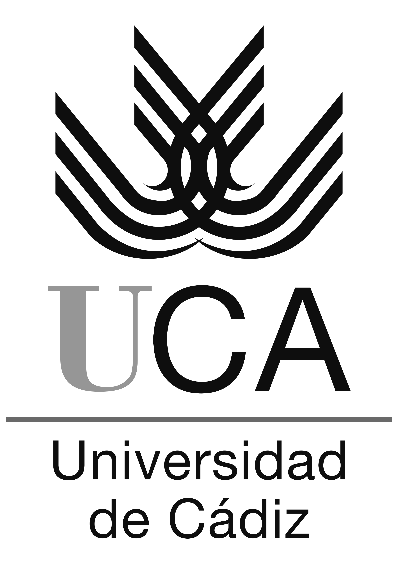 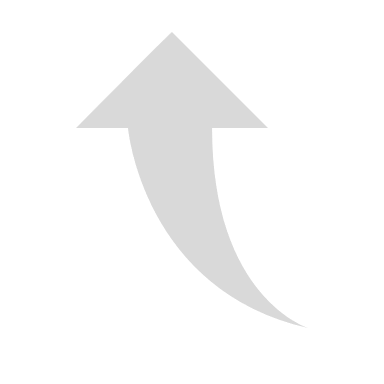 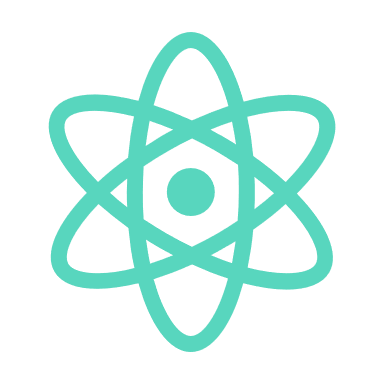 Faculty of Sciences
Faculty of Marine and Environmental Sciences
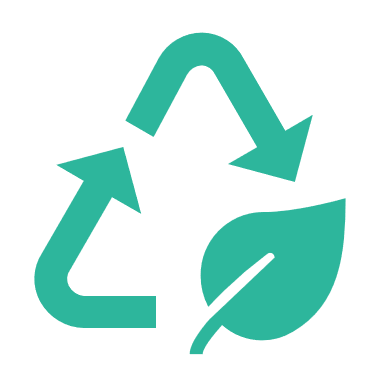 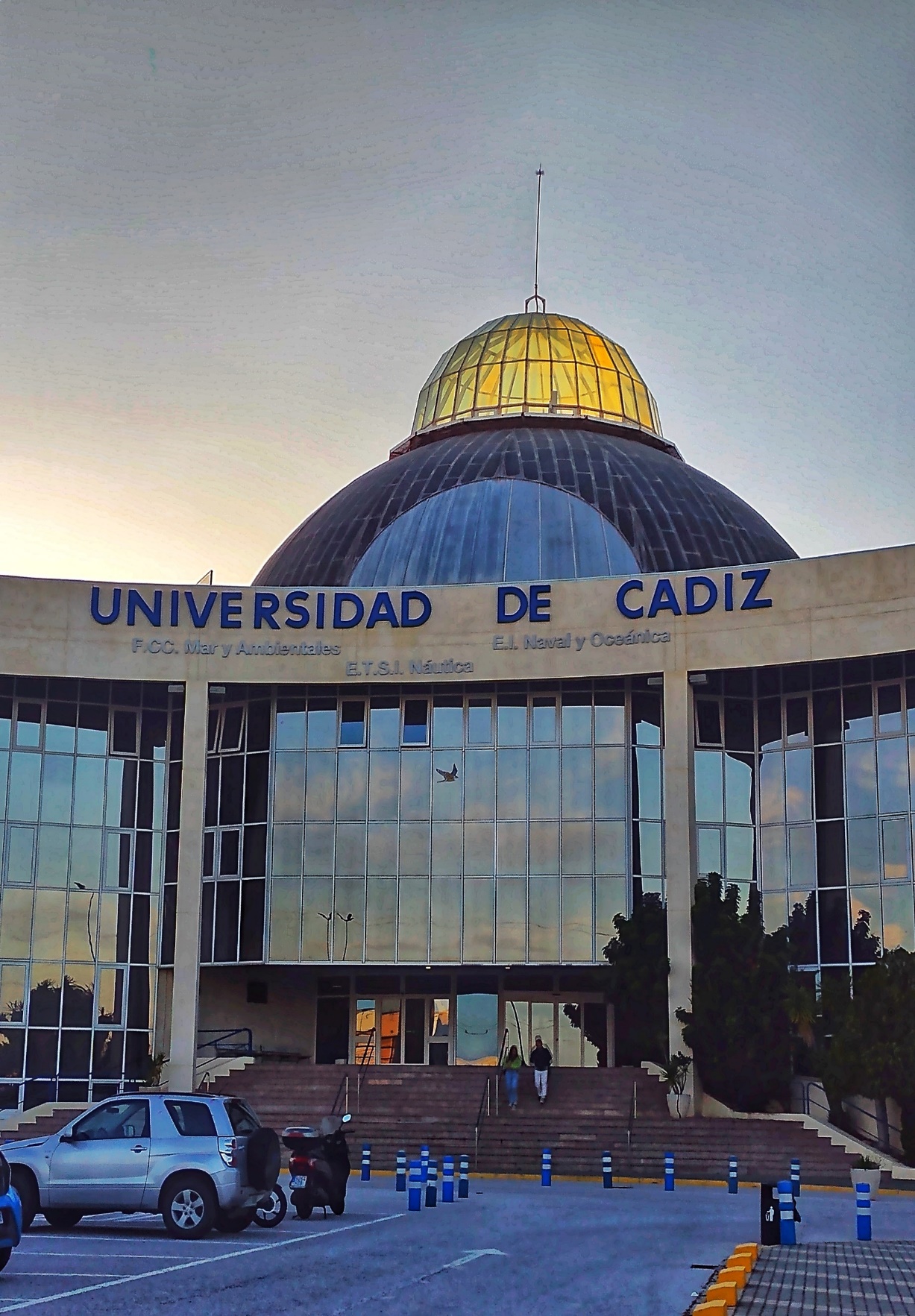 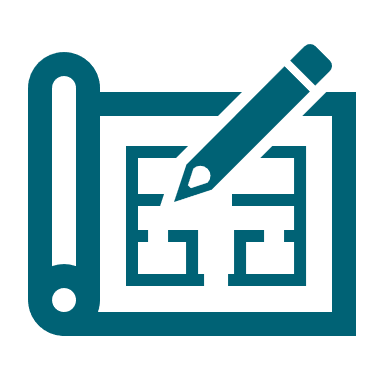 University School of Engineering
University School of Naval and Oceanic Engineering
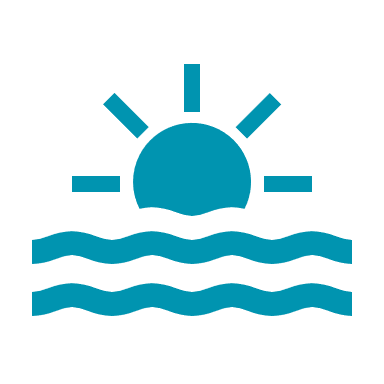 University School of Marine Nautical and Radio electronical Engineering
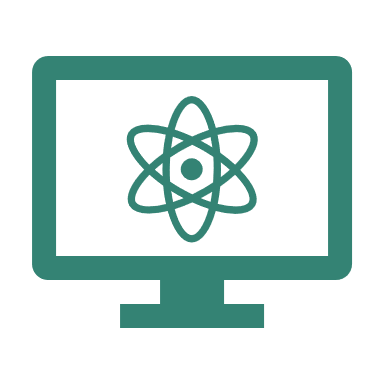 CAMPUS PUERTO
REAL
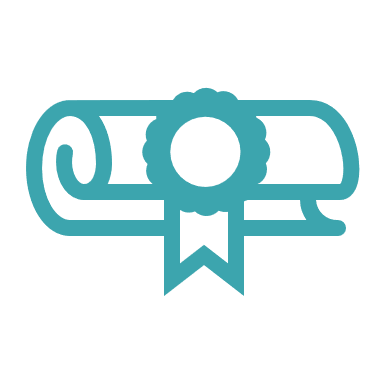 Faculty of Educational Sciences
More information (here)
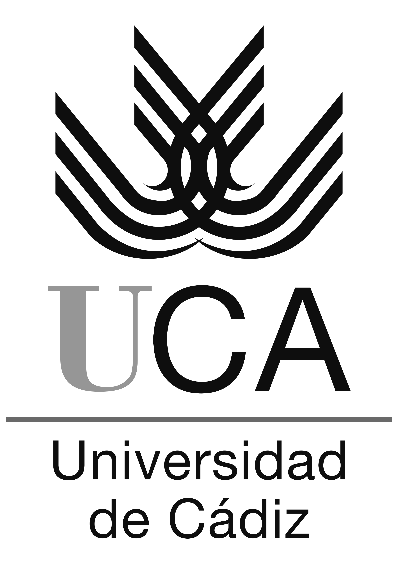 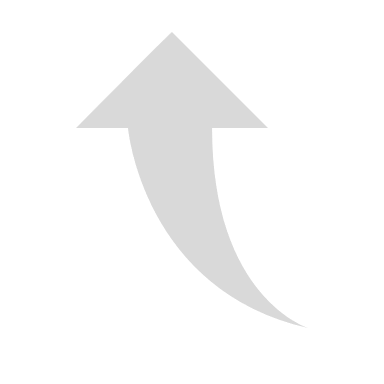 Escuela Técnica Superior de Ingeniería
(Link)
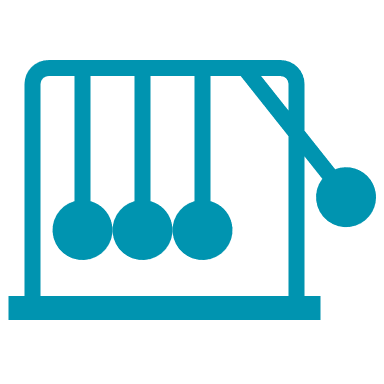 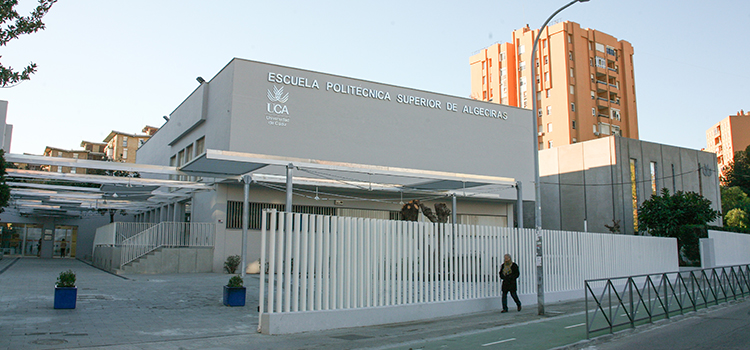 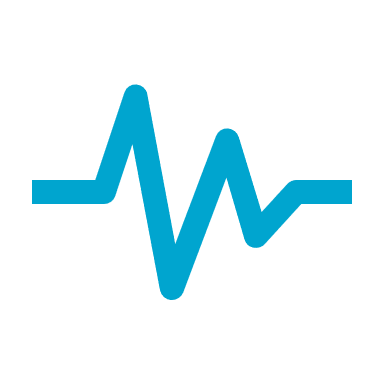 Faculty of Nursing
(Link)
University School of Education Virgen de Europa
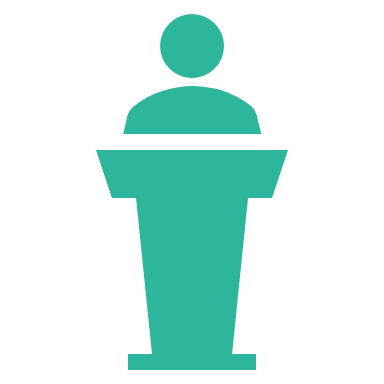 (Link)
CAMPUS BAHÍA DE ALGECIRAS
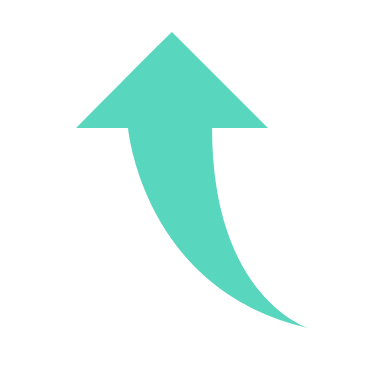 More information (here)
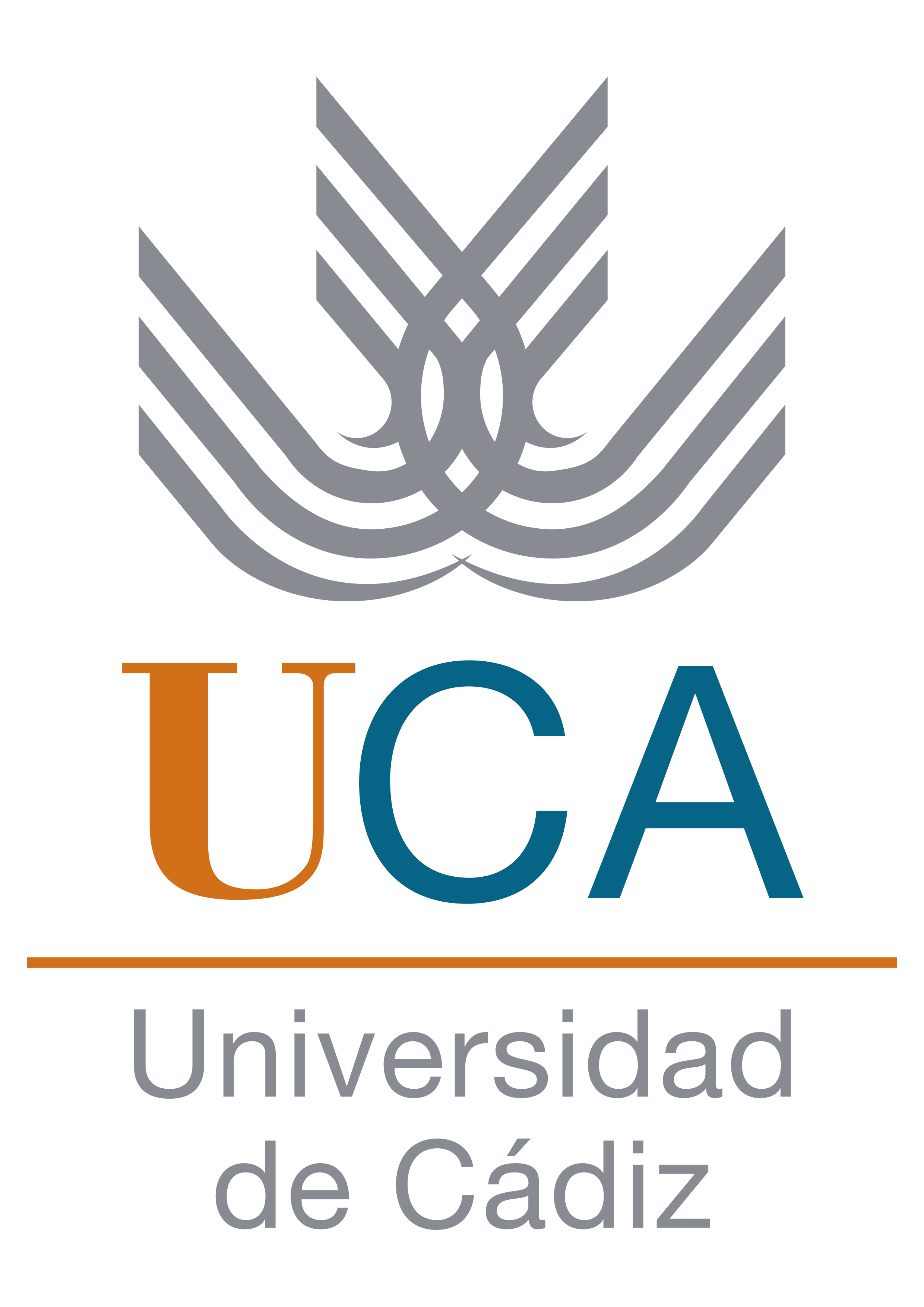 Thank you
For being interested in selecting the University of Cádiz as your destination.

www.uca.es
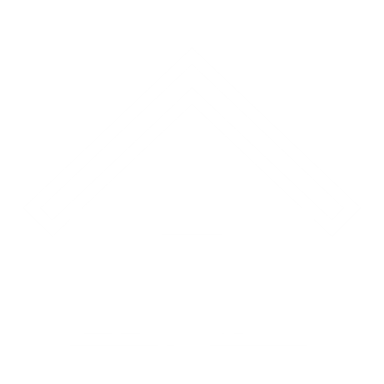 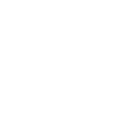